Heavy Flavor Results from STAR

Wei Xie for STAR Collaboration
(PURDUE University, West Lafayette)
Motivation
Open Heavy Flavor Production
D meson direct measurement
Non-photonic electron
Heavy Quarkonia Production
J/ψ
Upsilon 
Heavy Flavor v2
Summary and future perspective
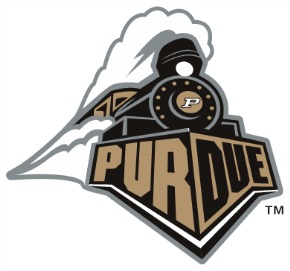 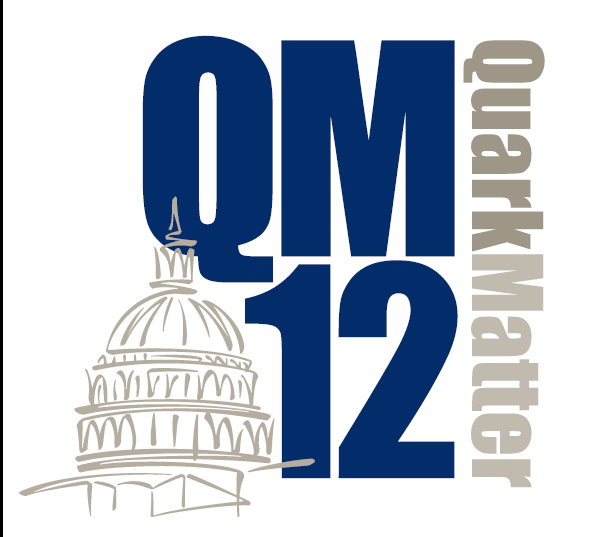 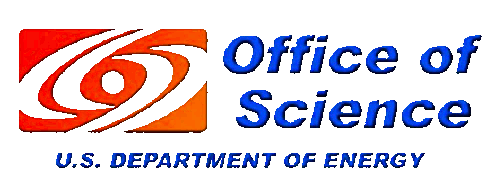 8/13/2012
Quark Matter 2012
1
Motivation for Studying Heavy Quarks
Sensitive to initial gluon density and gluon distribution at RHIC.
produced mostly from gluon fusion

Involve different interaction mechanisms from light quarks with the medium
gluon bremsstrahlung radiation 
collisional energy loss 
collision dissociation 
Ads/CFT 

Heavy quarkonia production  reveals critical features of the medium. 
suppression from color screening or gluon scattering 
enhancement from coalescence


Cold Nuclear effect.
Gluon shadowing , Color glass condensate, Initial state Energy loss, etc
8/13/2012
Quark Matter 2012
2
The (major) STAR Detector for Heavy Flavor Measurements
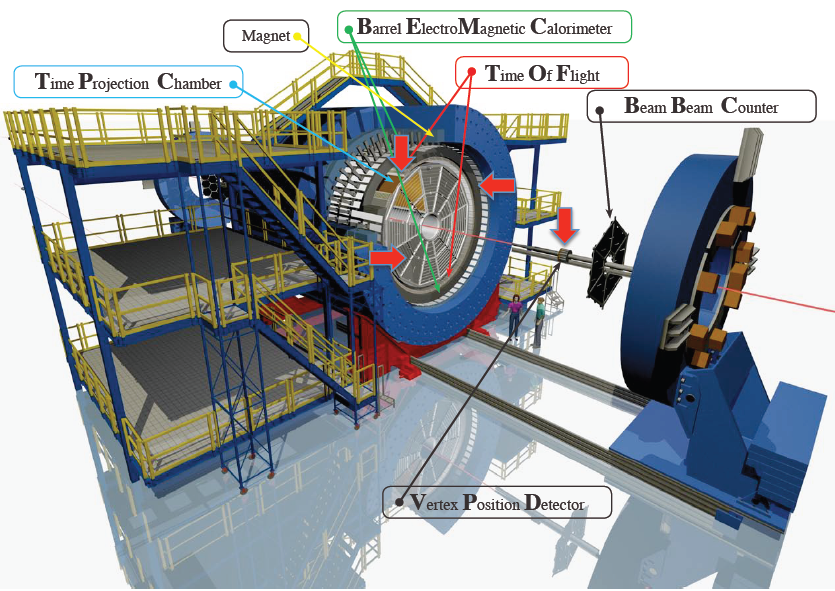 8/13/2012
Quark Matter 2012
3
Signals Observed in STAR
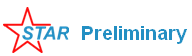 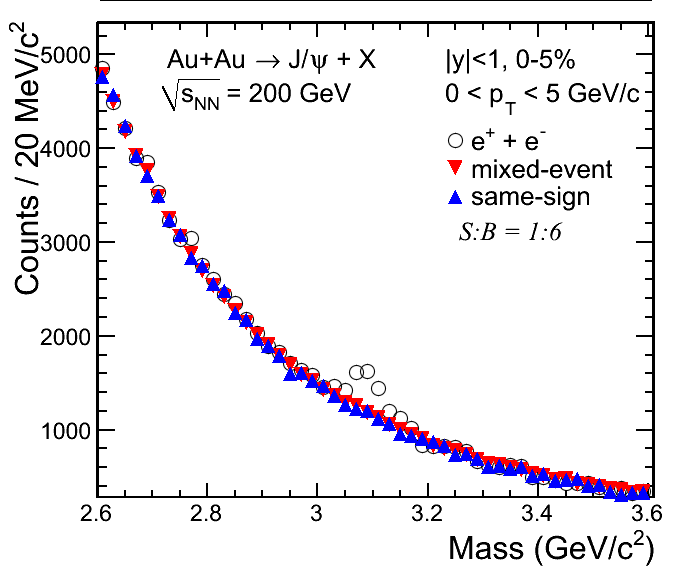 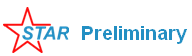 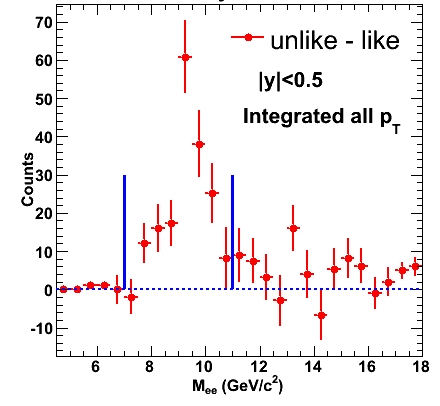 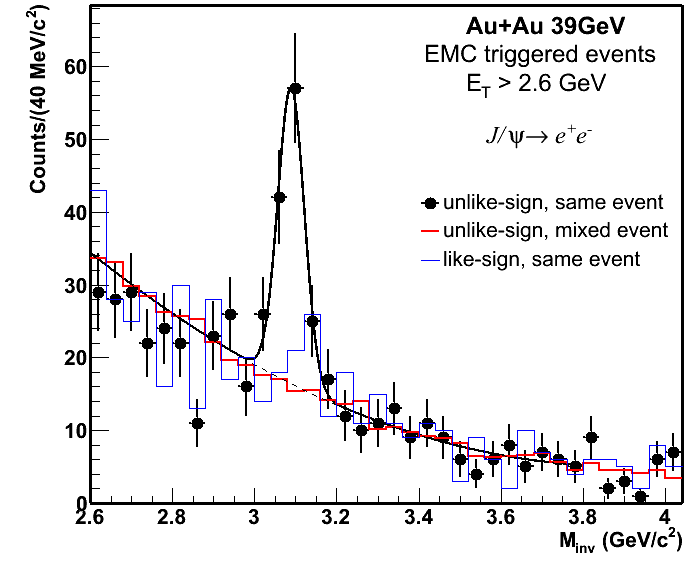 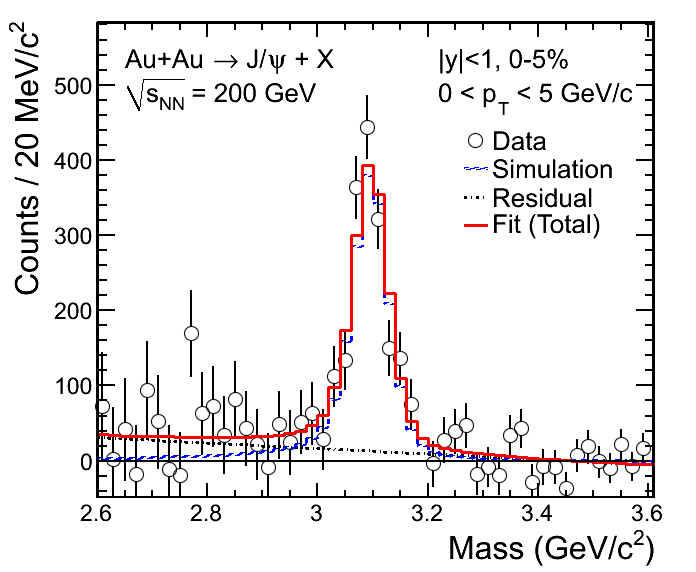 STAR Preliminary
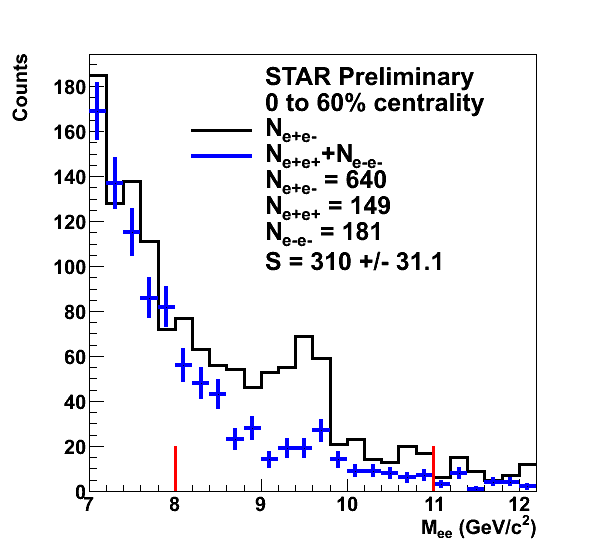 STAR can measure heavy flavor
 of all different kind 
(J/ψ, D0, D*, electron …)
 in broad pT range.
in all collision species.
STAR Preliminary
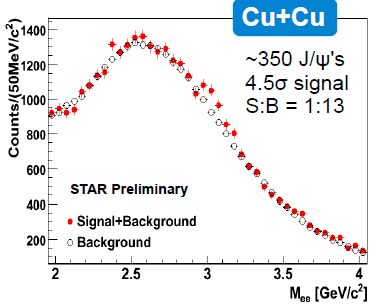 d+Au
Au+Au
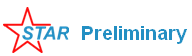 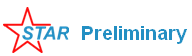 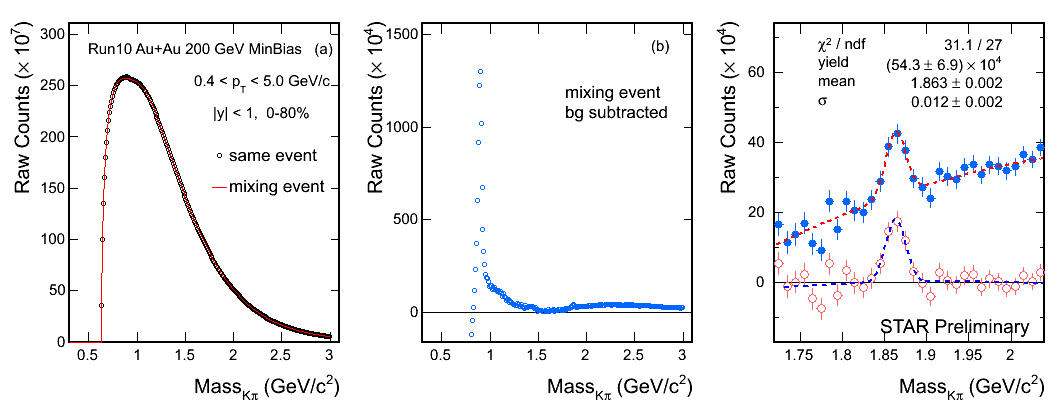 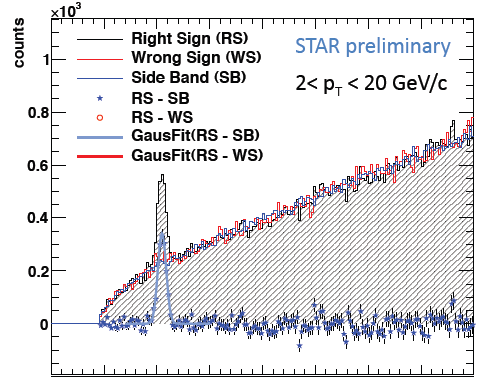 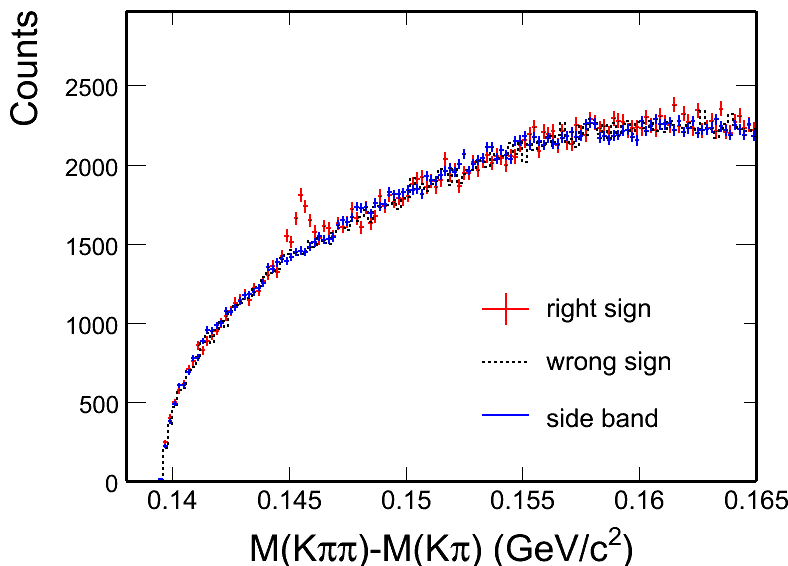 D* p+p 200 GeV
D0 Au+Au 200 GeV
forward J/ψ
D* p+p 500 GeV
4
l
Open Heavy Flavor Production
K+
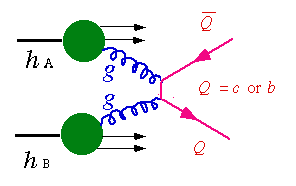 e-/-
D0
K-
Non-photonic electron
+
D0
8/13/2012
Quark Matter 2012
5
D0 Signal in Au+Au 200 GeV
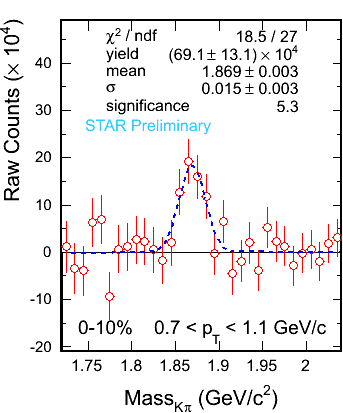 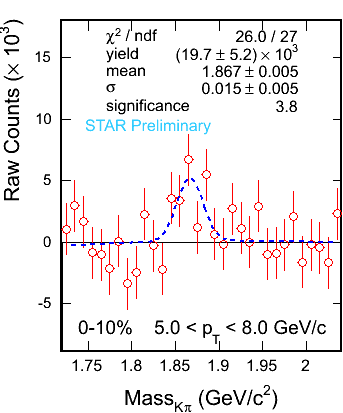 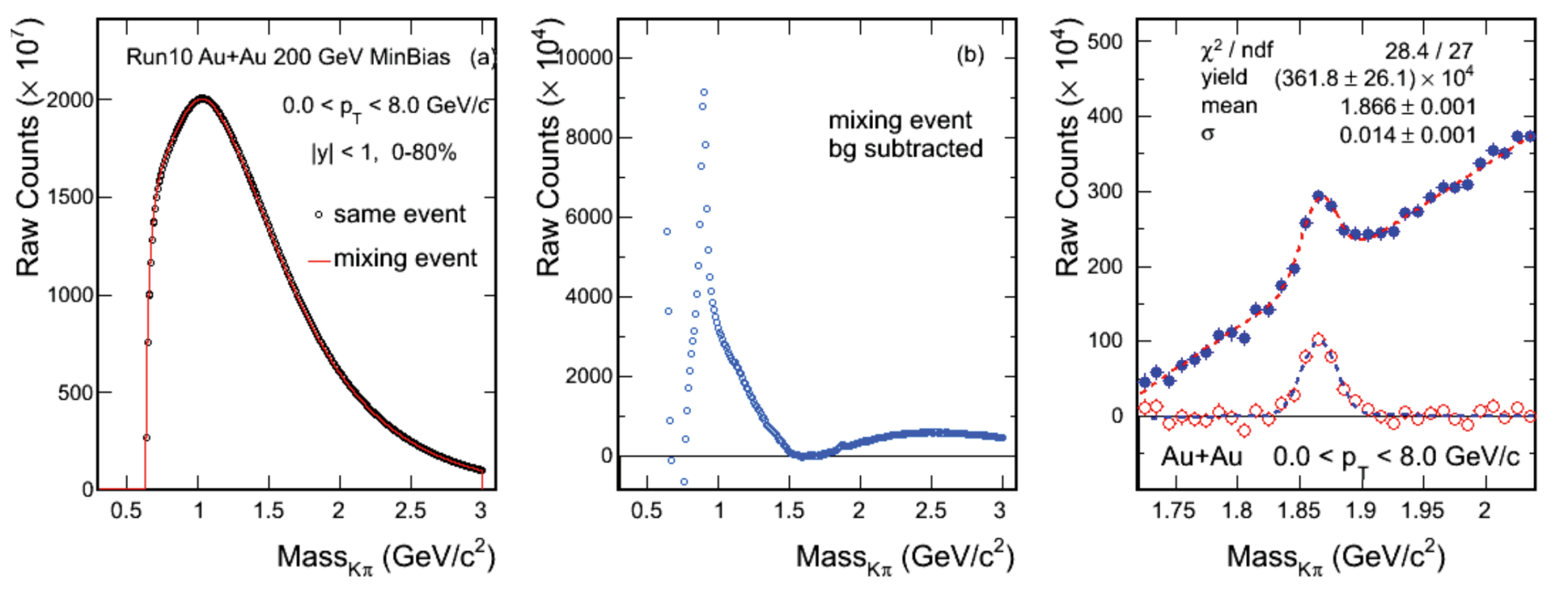 Combining data from Run2010 & 2011. 

Total: ~800 M Min.Bias events

Significant signals are observed

In collisions of all centralities





    D. Tlusty: Parallel 6A
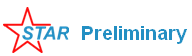 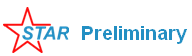 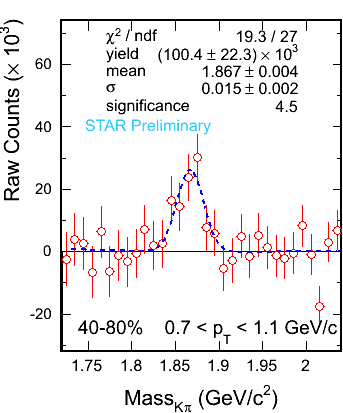 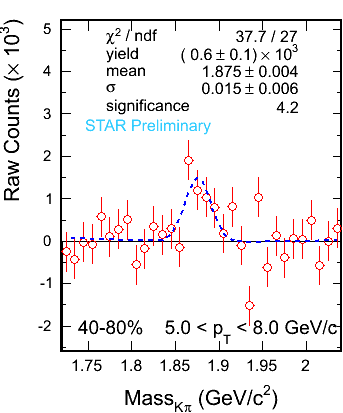 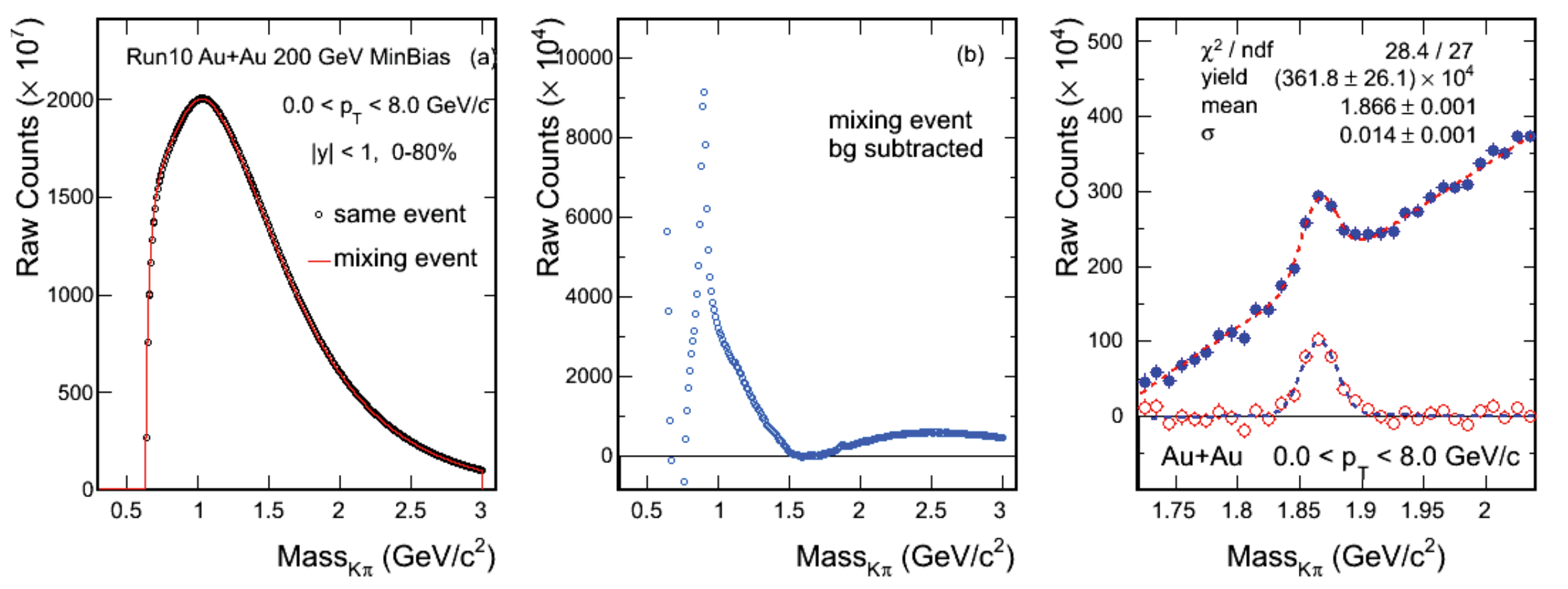 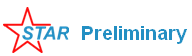 David Tlusty
6
D0 Spectra in Au+Au 200 GeV
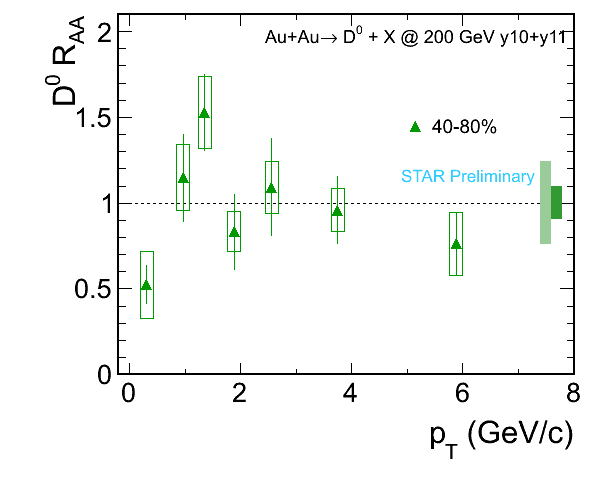 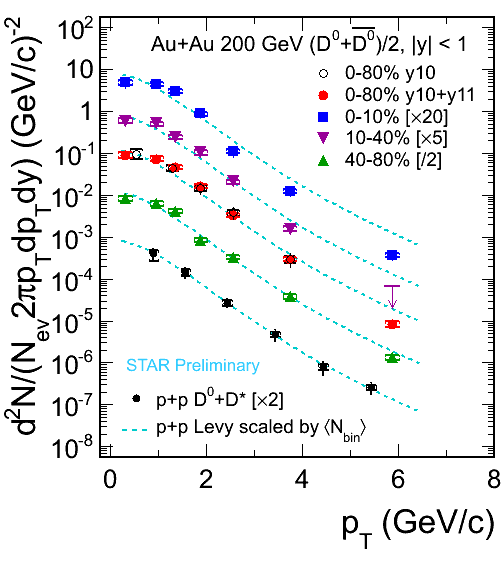 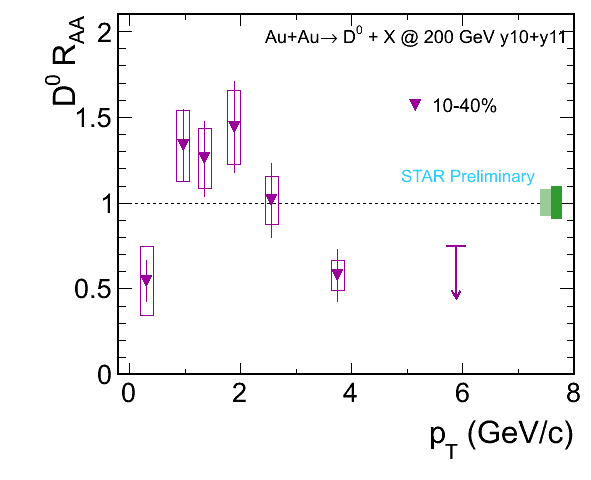 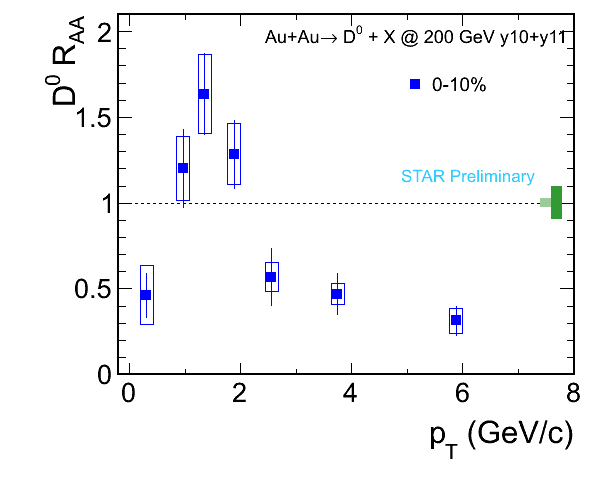 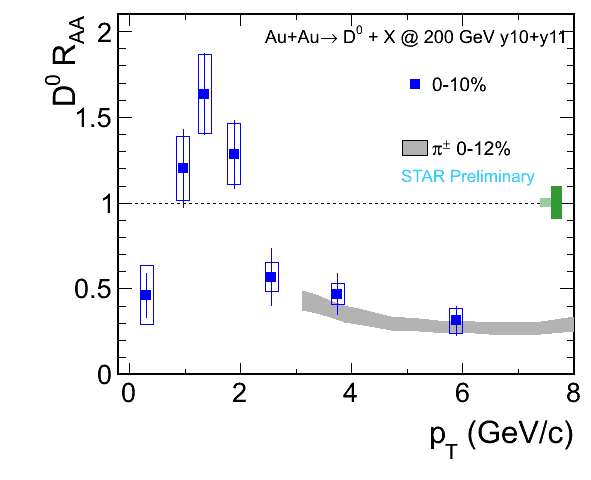 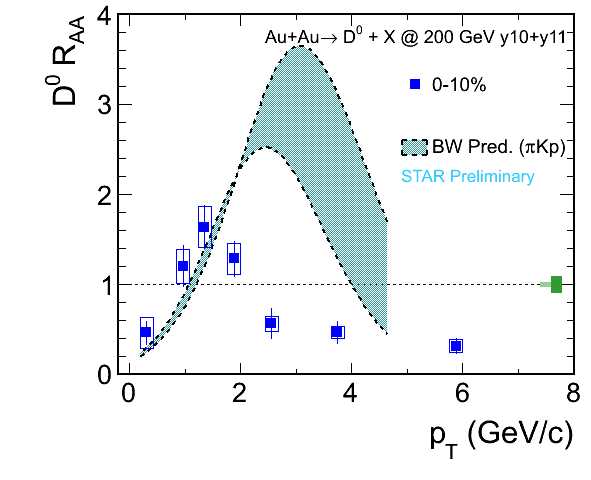 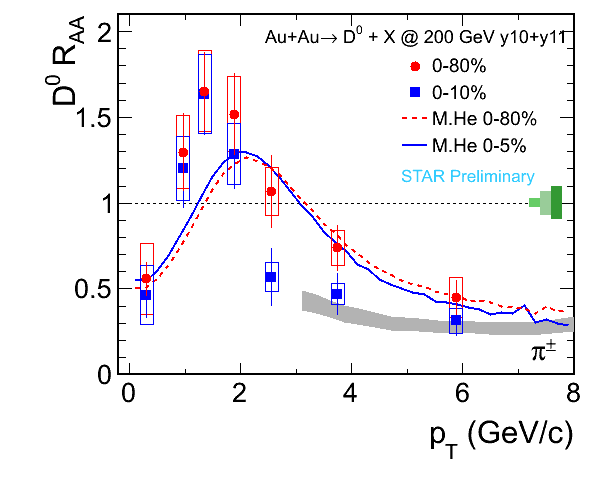 He,Fries,Rapp: PRC86,014903; arXiv:1204.4442; private comm.
Suppression at high pT in central and mid-central collisions
Enhancement at intermediate pT. 
D0 freeze out earlier than light hadron and/or 
D0 does not have much radial flow as light quarks
7
Charm cross section vs Ncoll in Au+Au 200 GeV
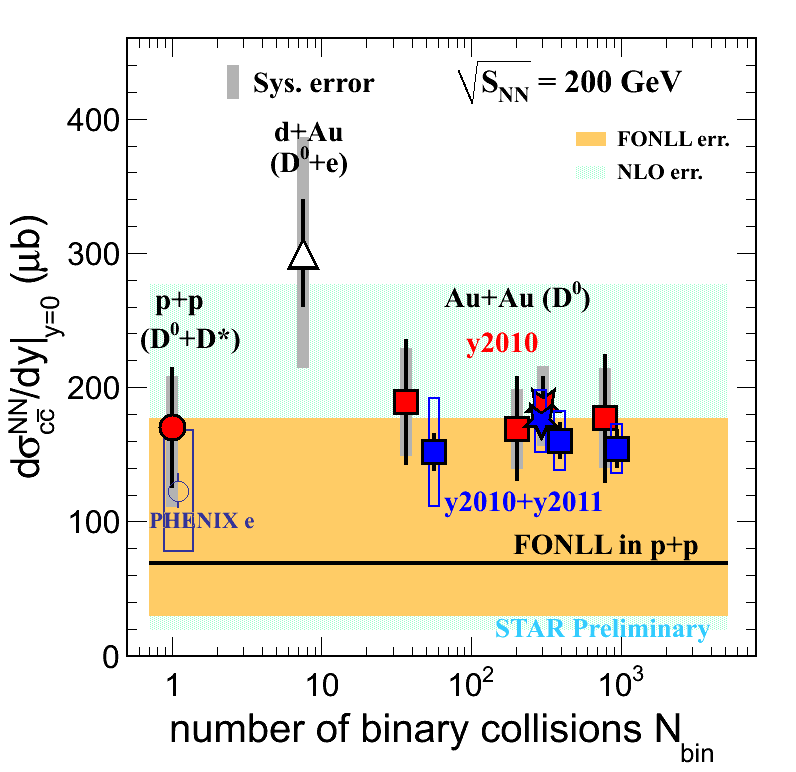 Run2003 d+Au  : D0 + e
Run2009 p+p     : D0 + D*
Run 2010 & 2011 Au+Au: D0
Assuming ND0 / Ncc = 0.56 does not change for total cross sections.
[1] STAR d+Au: J. Adams, et al., PRL 94 (2005) 62301
[2] FONLL: M. Cacciari, PRL 95 (2005) 122001.
[3] NLO:  R. Vogt, Eur.Phys.J.ST 155 (2008) 213   
[4] PHENIX e: A. Adare, et al., PRL 97 (2006) 252002.
Charm quarks are mostly produced via initial hard scatterings.
Quantify other sources of production via high luminosity and upgrade.
8/13/2012
Quark Matter 2012
8
Non-photonic Electron Spectra in Au+Au 200 GeV
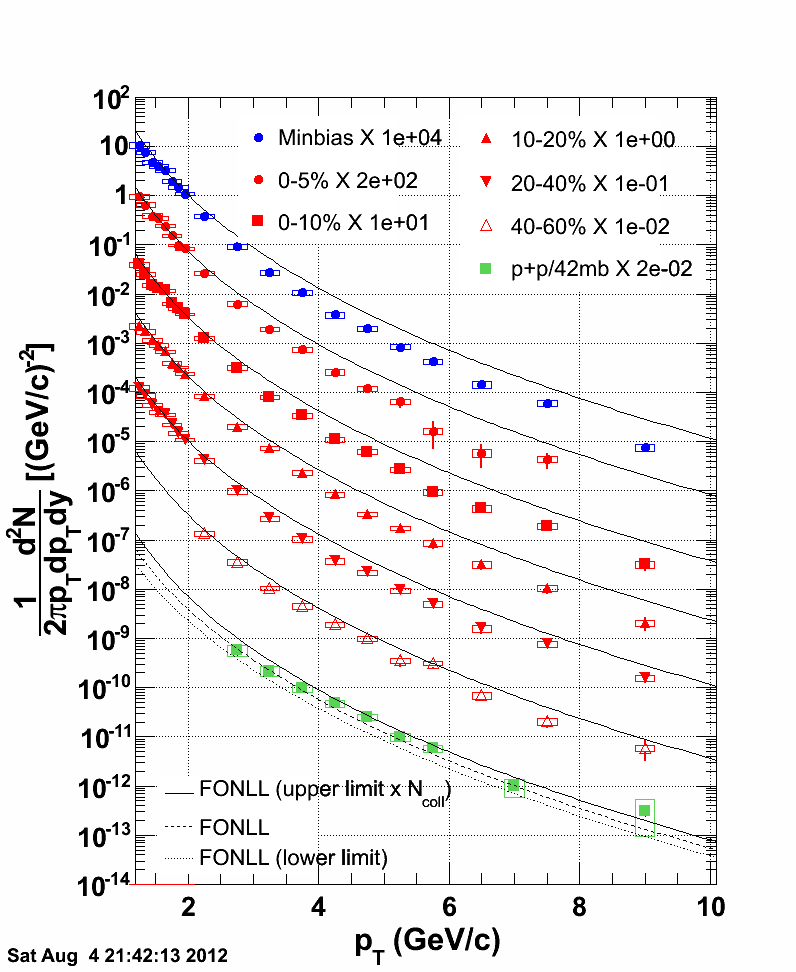 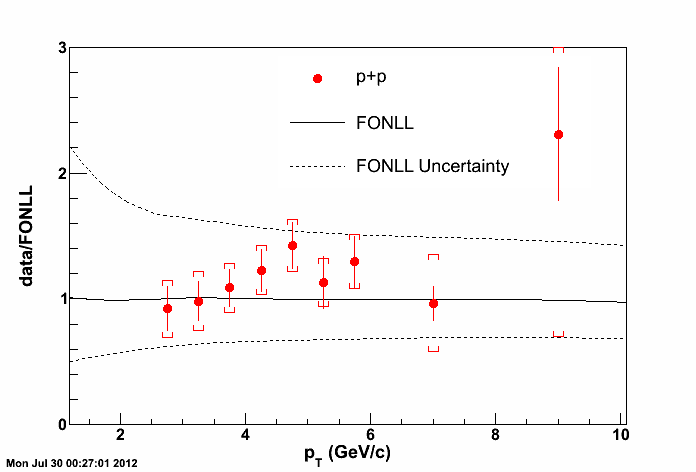 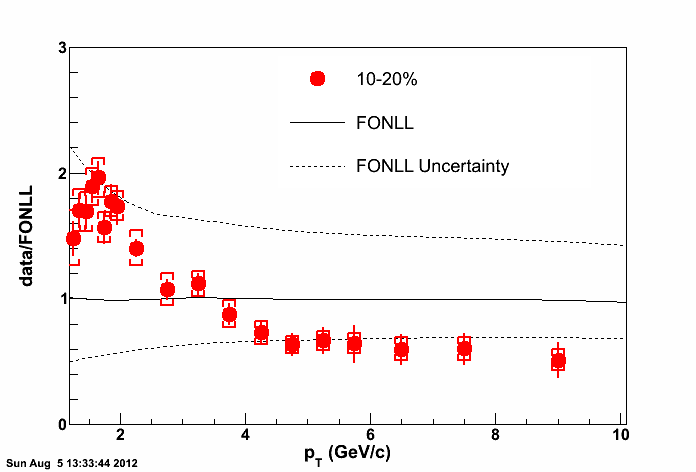 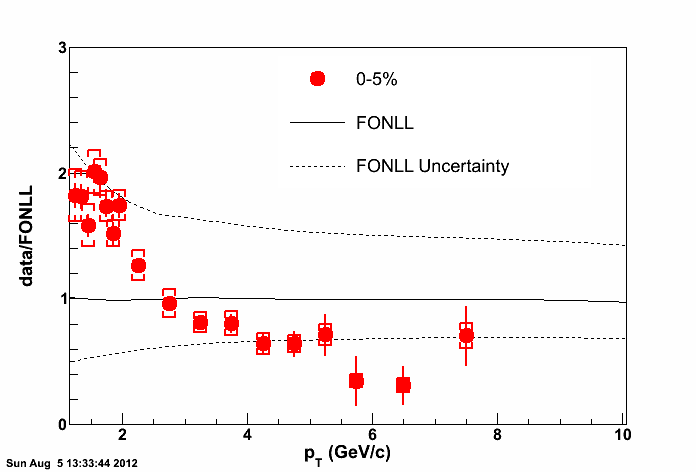 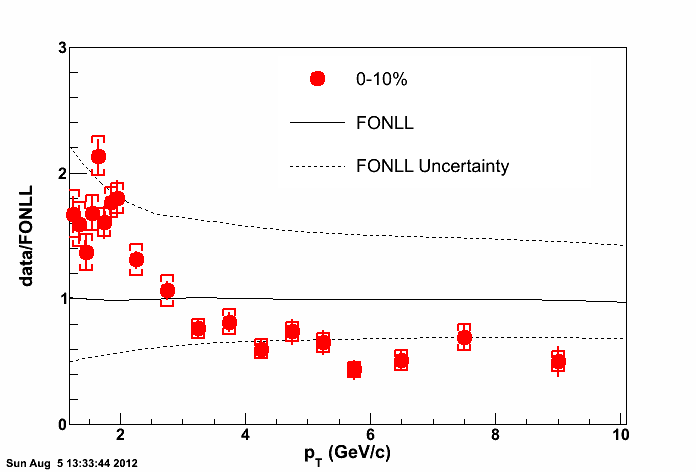 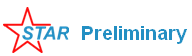 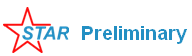 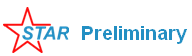 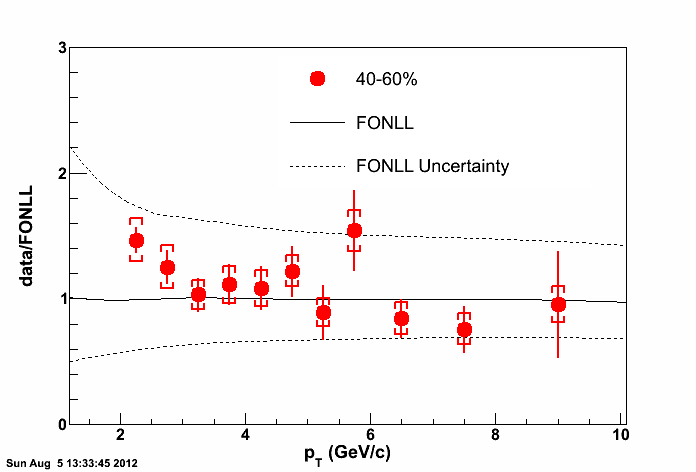 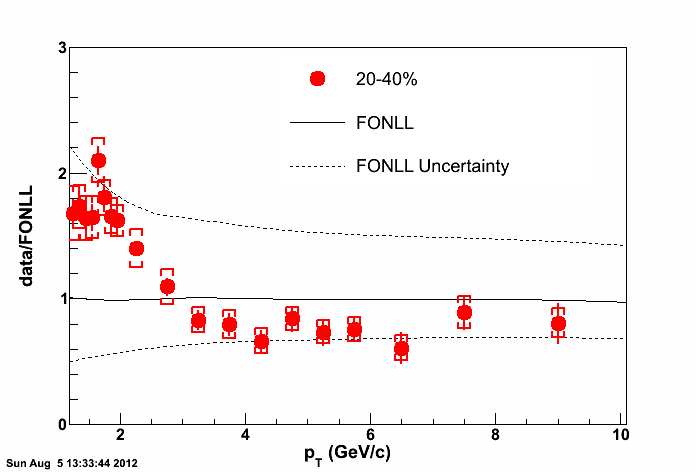 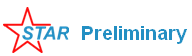 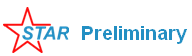 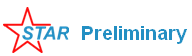 ~1 nb-1 sampled luminosity in Run2010 Au+Au collisions. 
~6 pb-1 sampled luminosity in Run2005 and Run2008 p+p collisions.
M. Mustafa: Parallel 7A
8/13/2012
Quark Matter 2012
9
Non-photonic Electron RAA in Au+Au 200 GeV
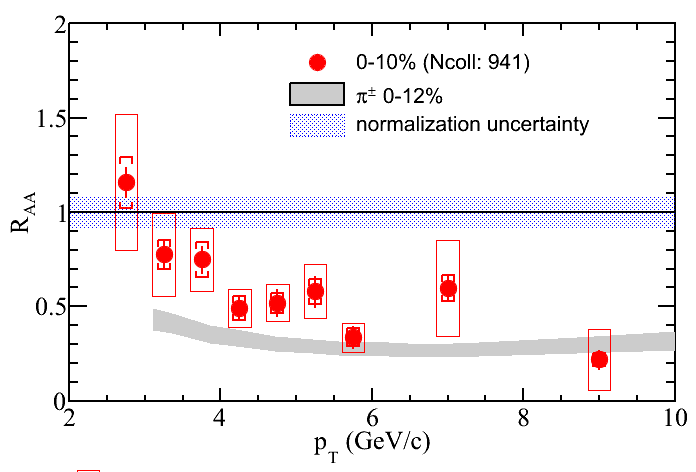 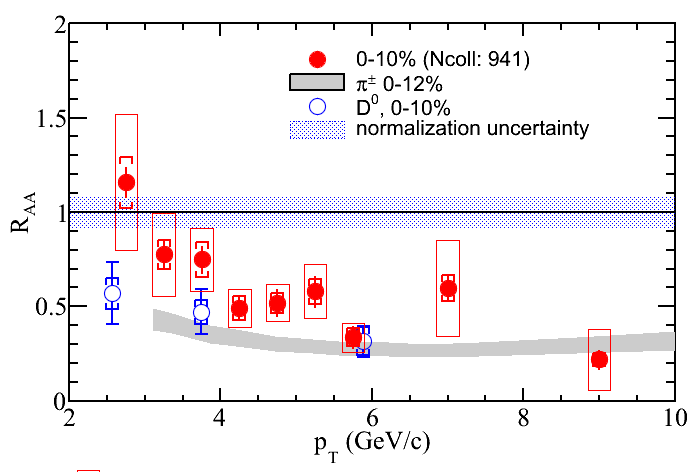 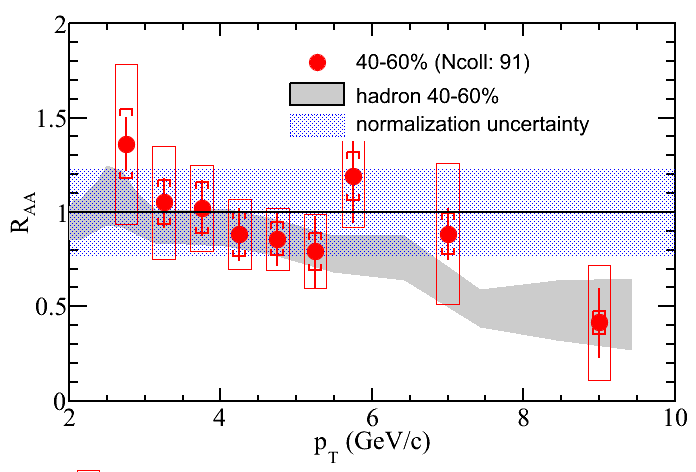 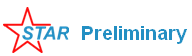 Strong suppression at high pT in central collisions
D0, NPE results seems to be consistent  kinematics smearing & charm/bottom mixing
Models with radiative energy loss alone underestimate the suppression
Uncertainty dominated by p+p result. 
Compare with Au+Au spectra directly, if possible. 
High quality p+p data from Run09 and Run12 are on disk.
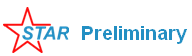 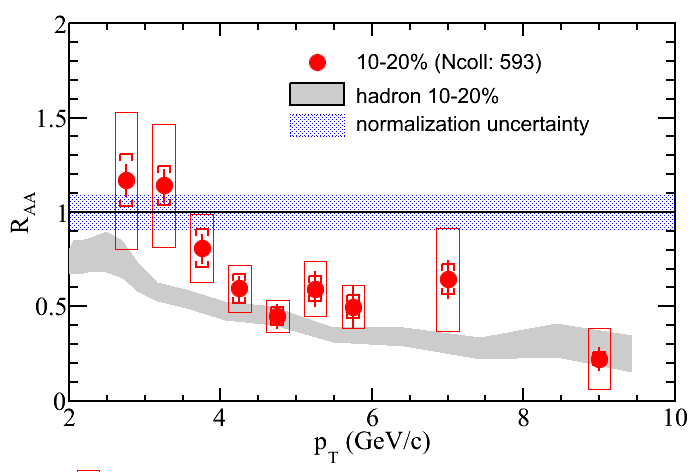 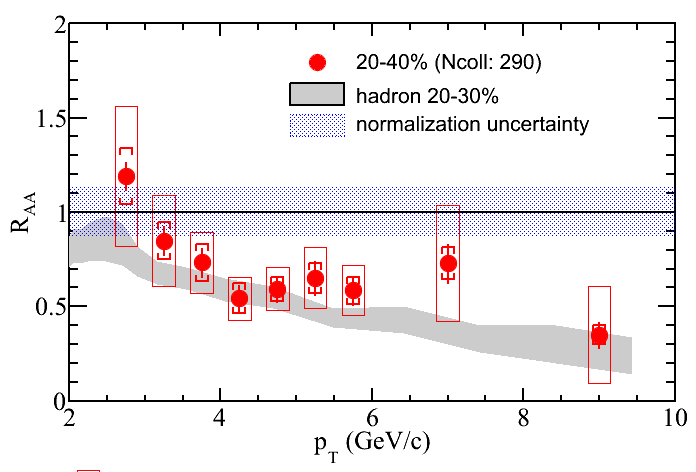 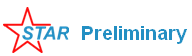 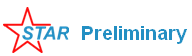 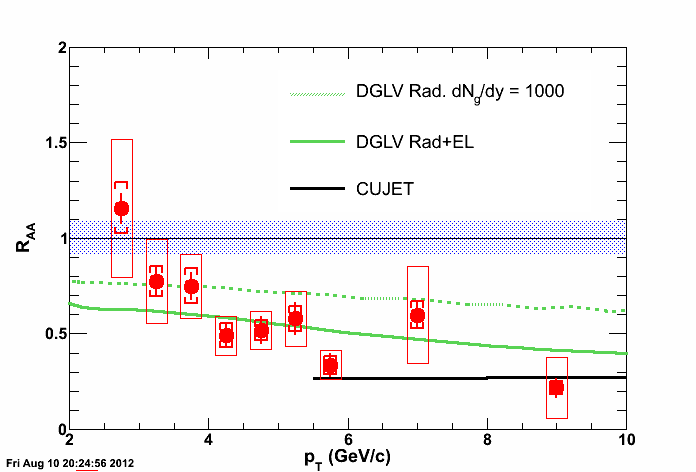 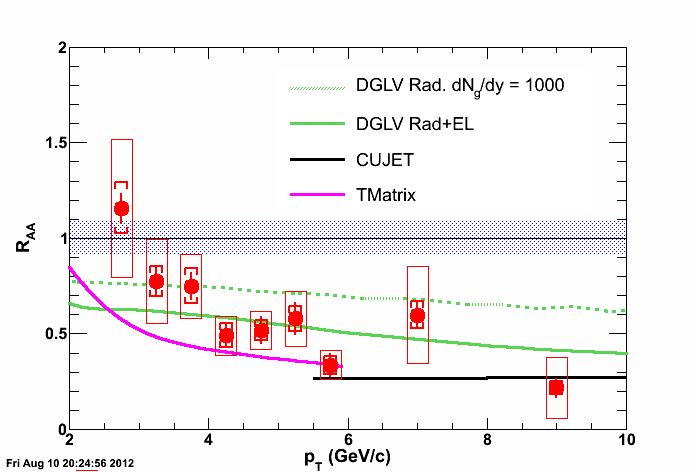 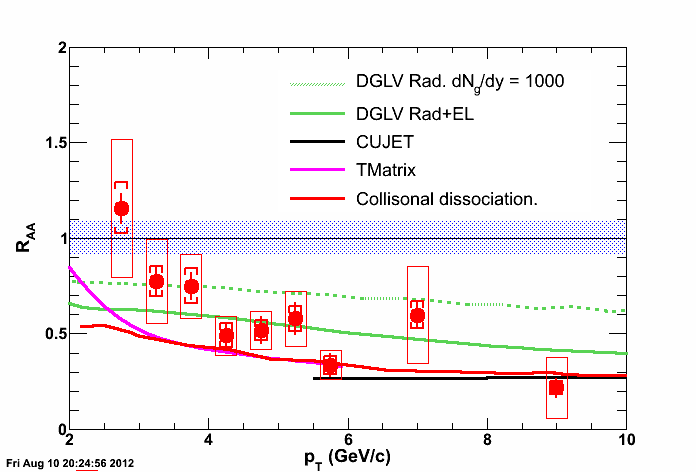 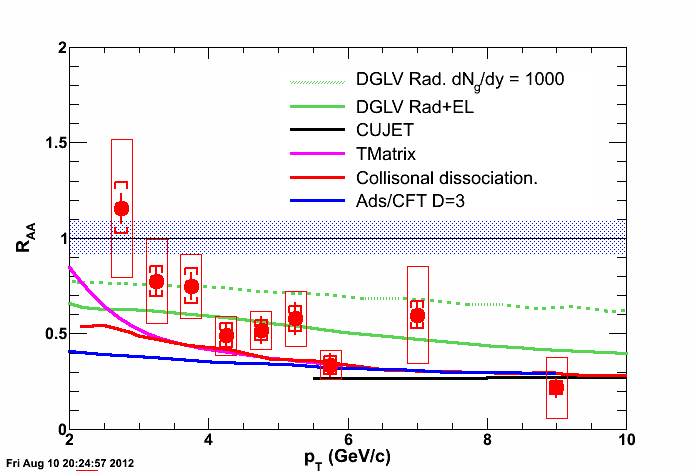 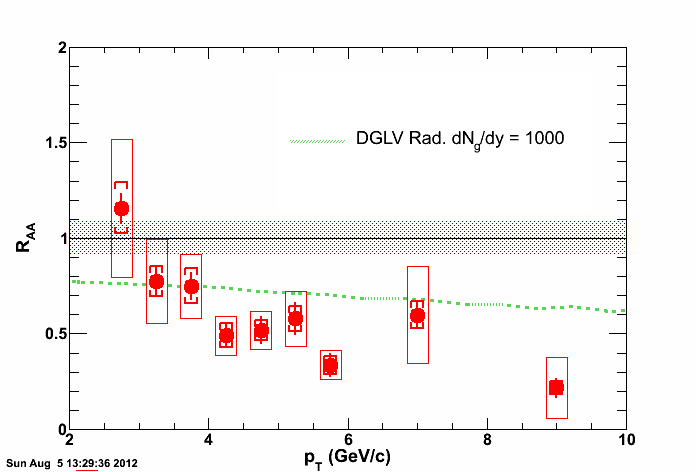 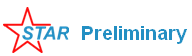 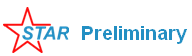 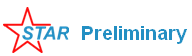 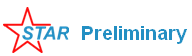 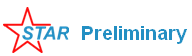 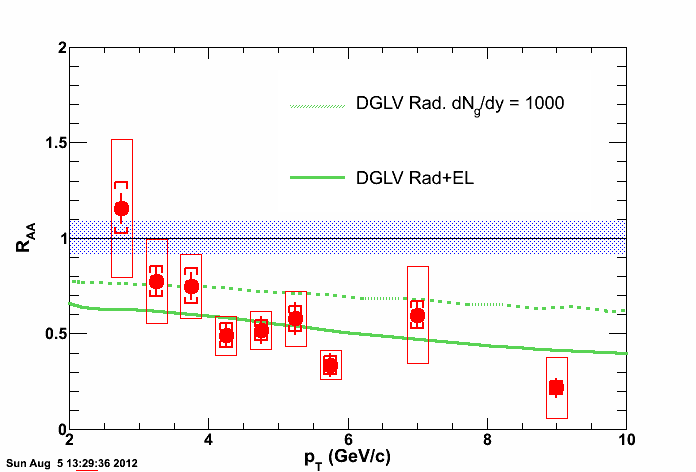 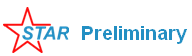 DGLV:  Djordjevic, PLB632, 81 (2006)
CUJET: Buzzatti, arXiv:1207.6020
T-Matrix: Van Hees  et al., PRL100,192301(2008).
Coll. Dissoc.  R. Sharma et al., PRC 80, 054902(2009). 
Ads/CFT:  W. Horowitz  Ph.D thesis.
8/13/2012
Quark Matter 2012
10
D mesons in 500 GeV p+p Collisions
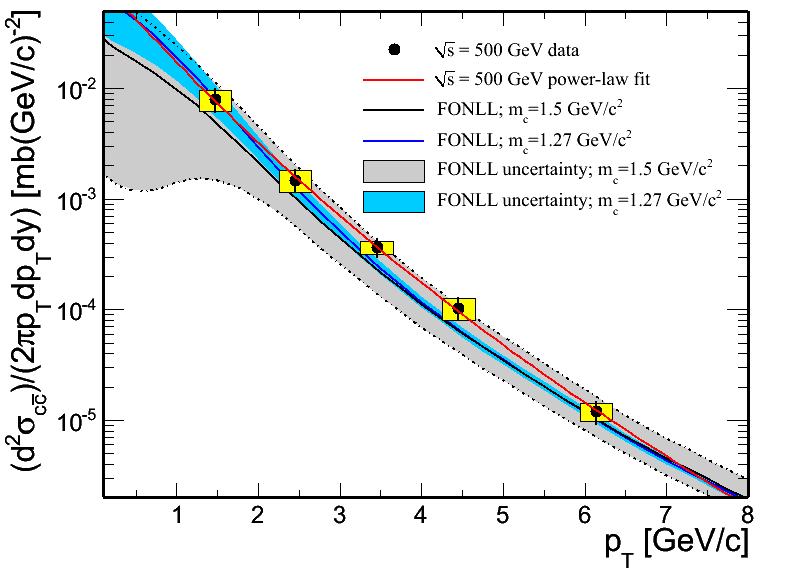 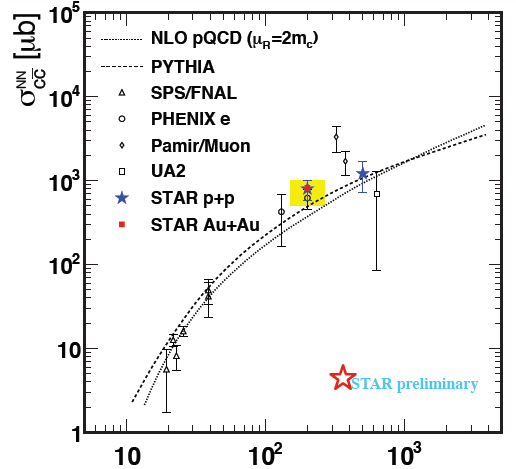 FONLL: R. Vogt, private communication
Data are consistent with FONLL prediction within uncertainties.
8/13/2012
Quark Matter 2012
11
Heavy Quarkonia Production
e-/-
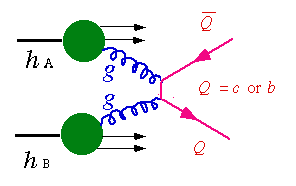 e+/+
8/13/2012
Quark Matter 2012
12
J/y Production in 200GeV p+p Collisions
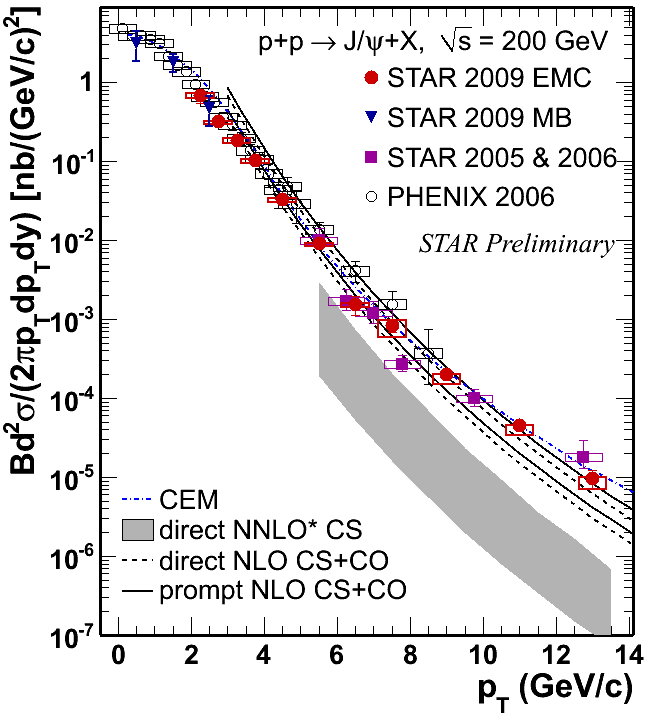 Color singlet model (NNLO*CS):
P. Artoisenet et al., PRL. 101, 152001 (2008), and J.P. Lansberg private communication.
Include no feeddown from higher mass state.

LO CS+ color octet (CO): 
Y.-Q. Ma, K. Wang, and K.-T. Chao, Phys. Rev. D84, 51 114001 (2011), and private communication
Agree with the data 

Color Evaporation Model: 
M. Bedjidian et al., hep-ph/0311048; R. Vogt private communication
Include feeddown from Xc and ψ’
Agree with the data
STAR:  Phys. Rev. C80, 041902(R) (2009)
STAR: JPG 38, 124107 (2011)
PHENIX:  Phys. Rev. D 82, 012001 (2010)
B. Trzeciak: Parallel  1D
8/13/2012
Quark Matter 2012
13
J/y RAA in 200GeV d+Au Collisions
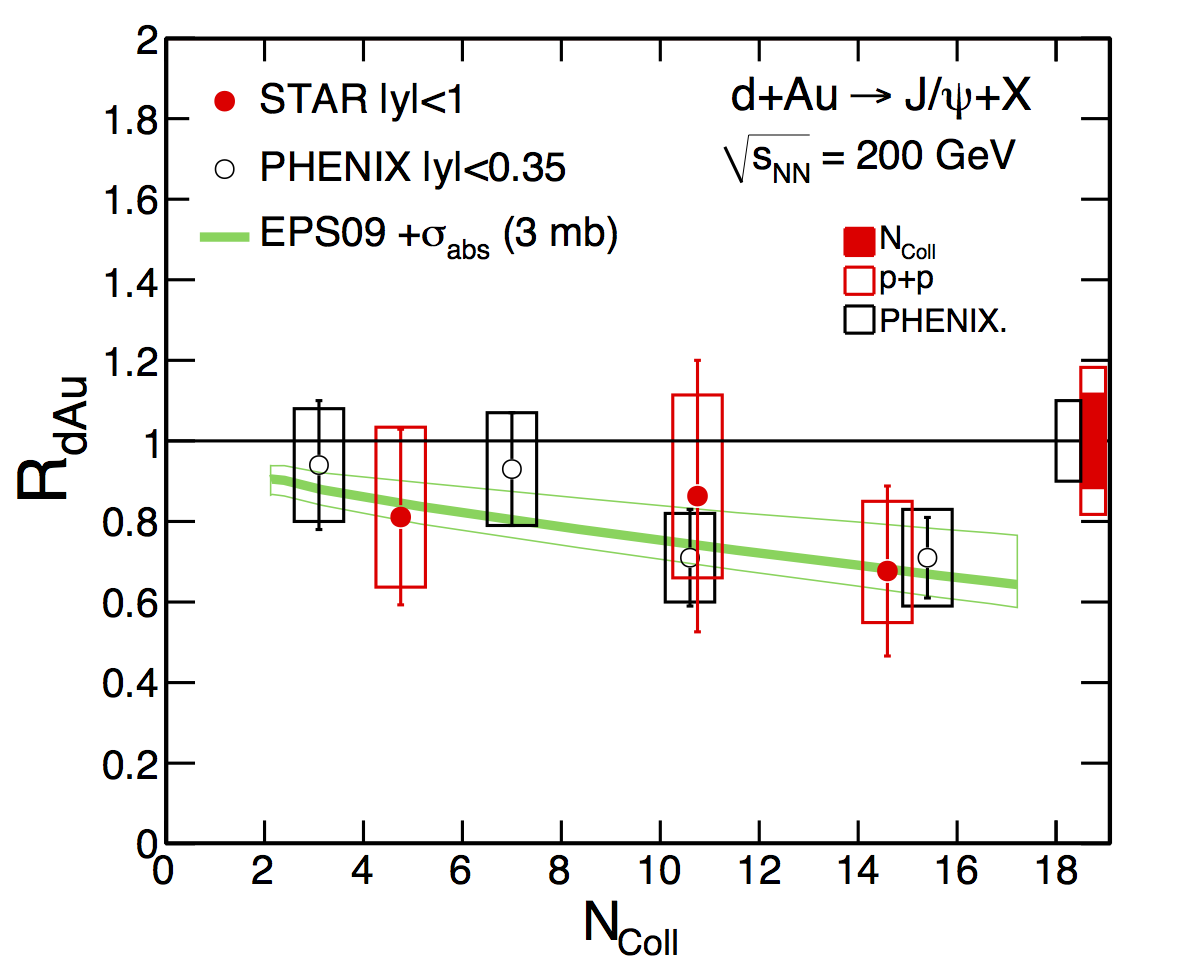 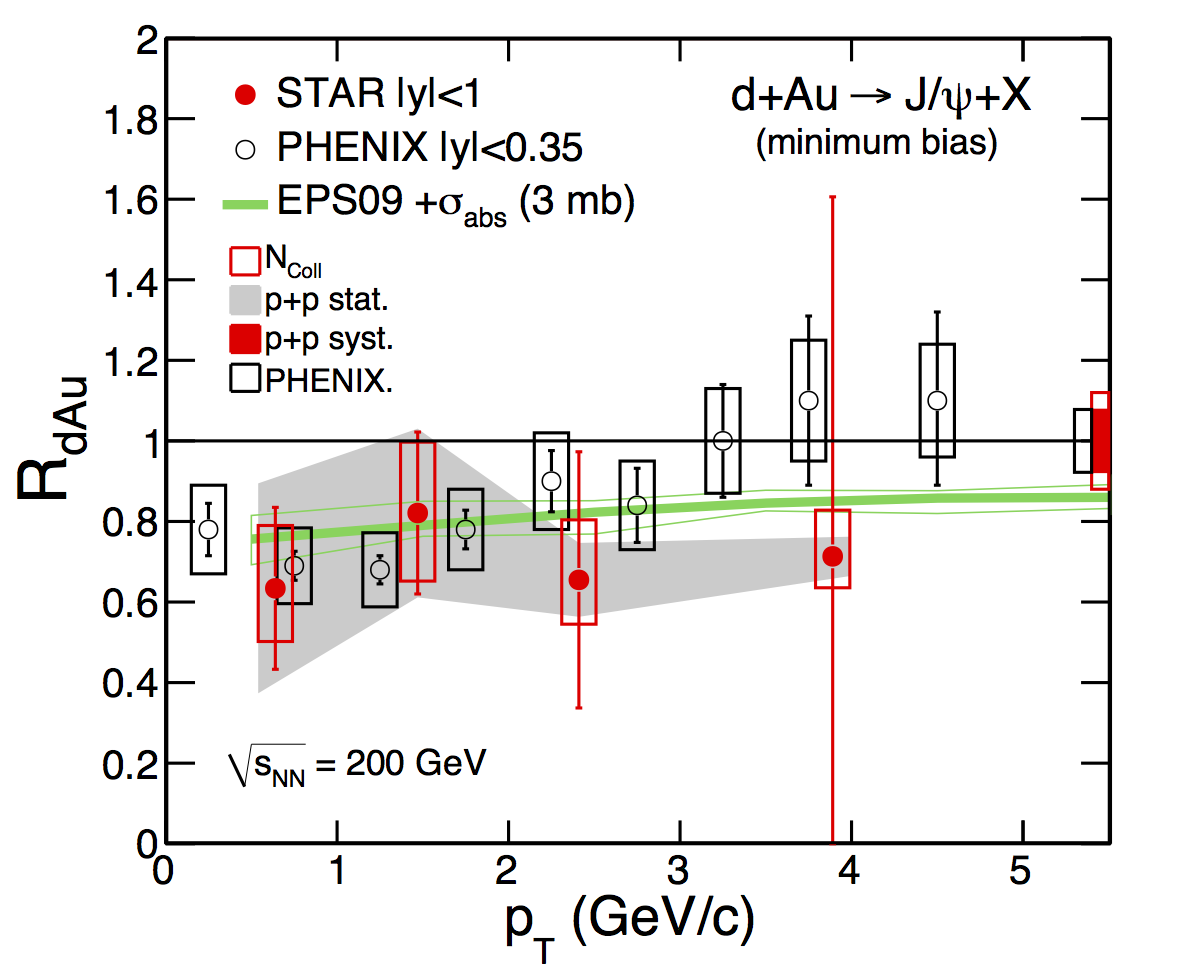 8/13/2012
Quark Matter 2012
14
J/ψ spectra in 200GeV Au+Au collisions
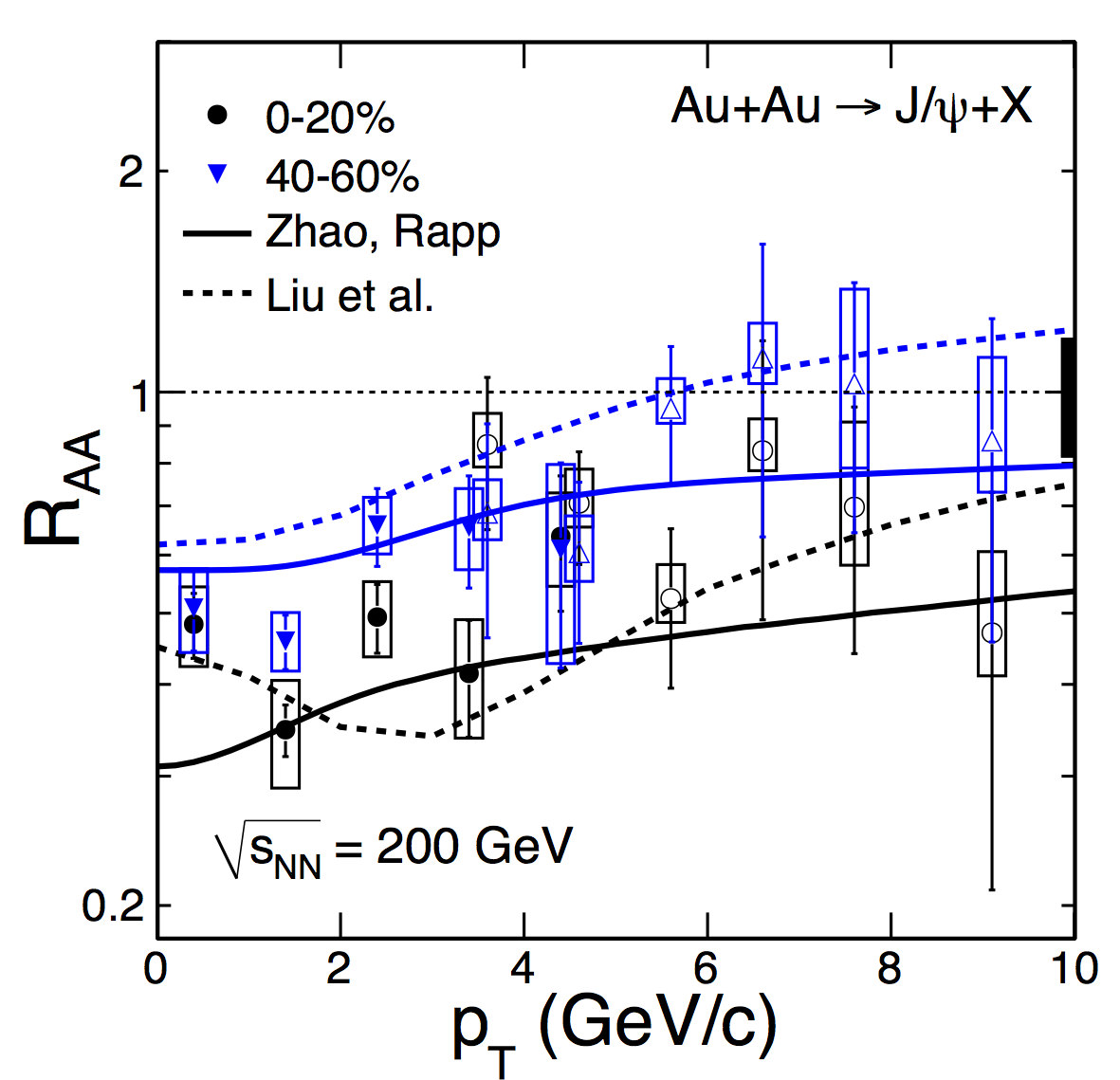 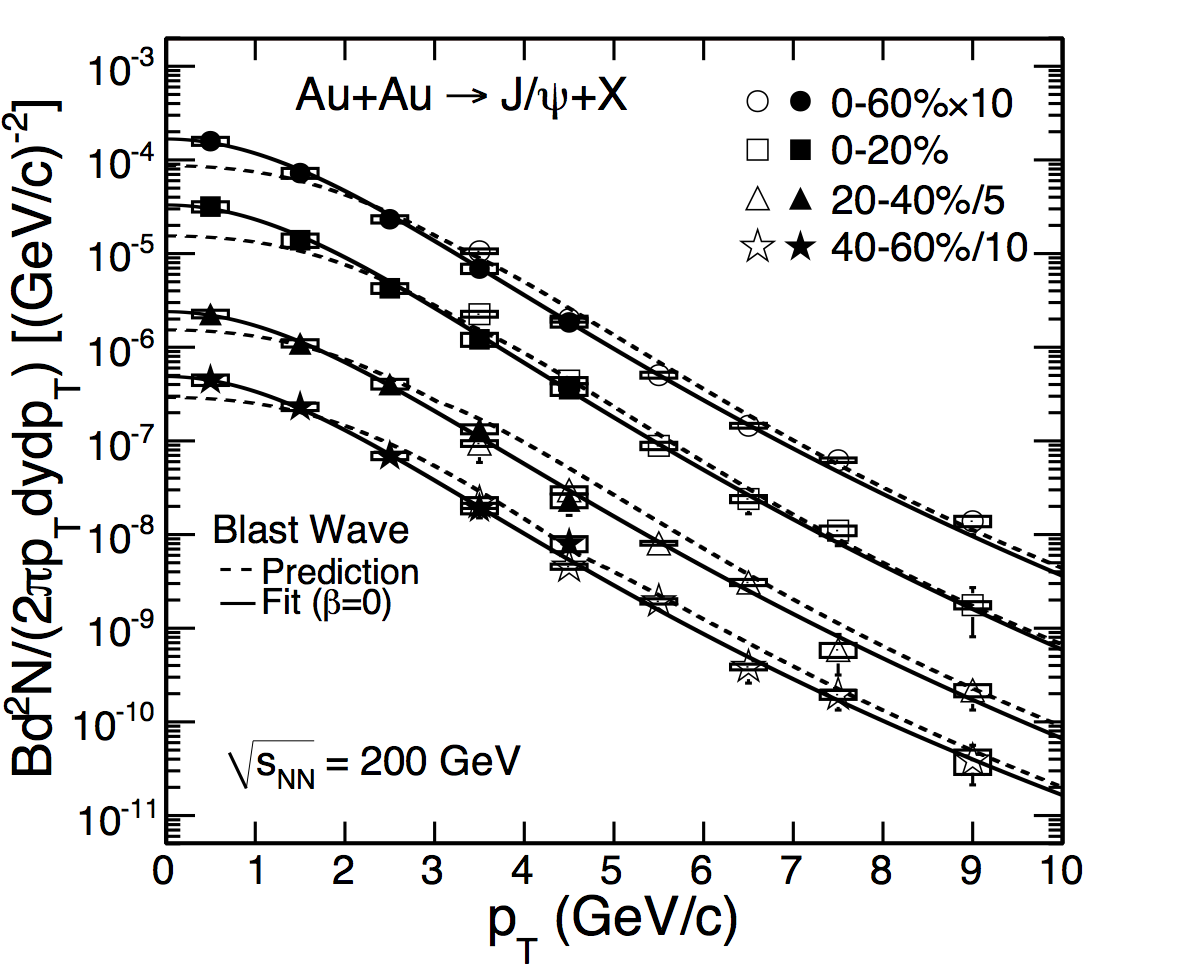 Broad pT coverage from 0 to 10 GeV/c
J/ψ spectra significantly softer than light hadrons
Much smaller radial flow?
Regeneration at low pT?
Systematically higher at high pT in all centralities
Suppression in central collisions at high pT
formation time effect?
Cronin effect?
Tsallis Blast-Wave model: ZBT et al., arXiv:1101.1912
Yunpeng Liu et al.,, PLB 678:72 (2009) and private comminication
Xingbo Zhao et al., PRC 82,064905(2010) and private communication
8/13/2012
Quark Matter 2012
15
v2 Measurements from NPE, D0 and J/ψ
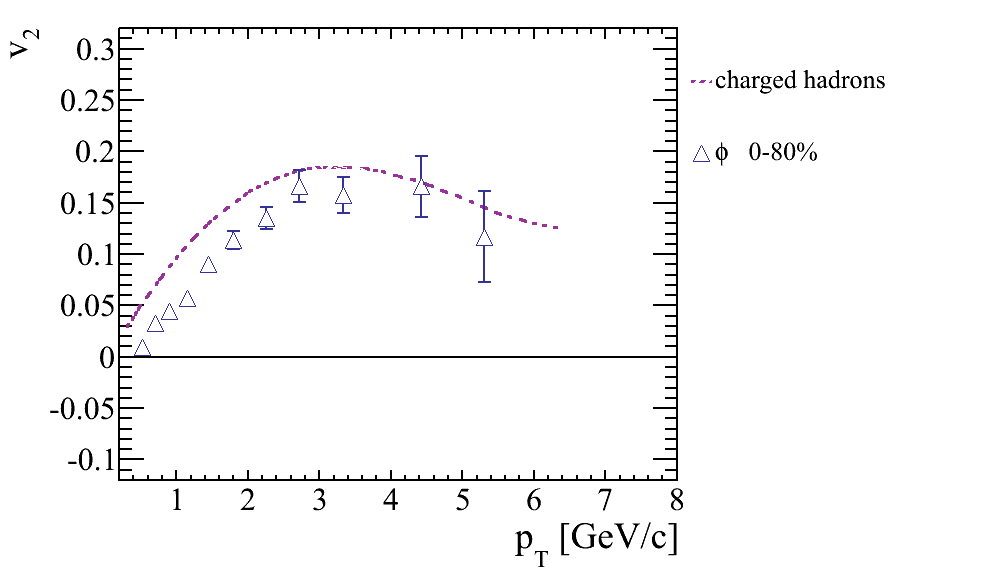 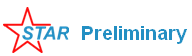 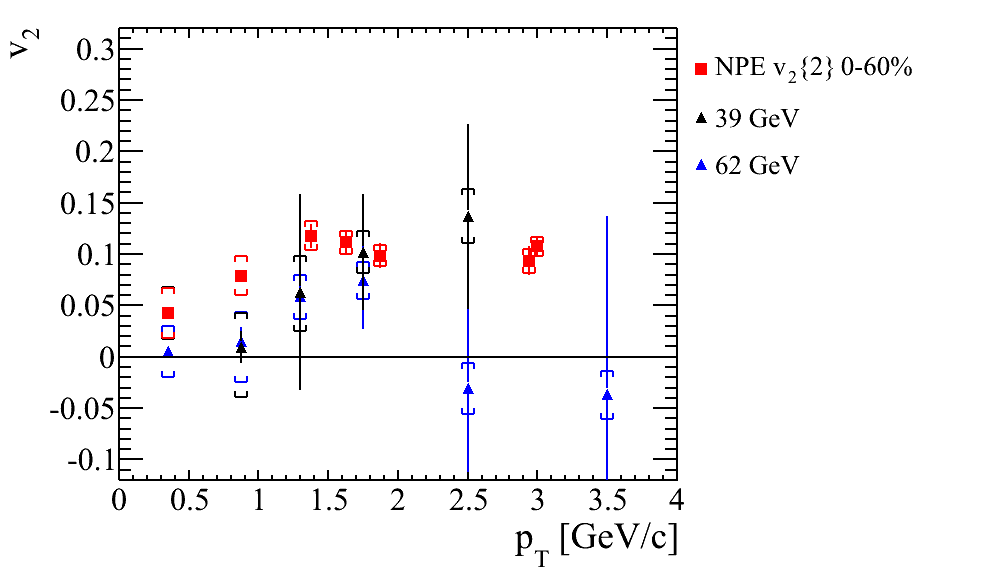 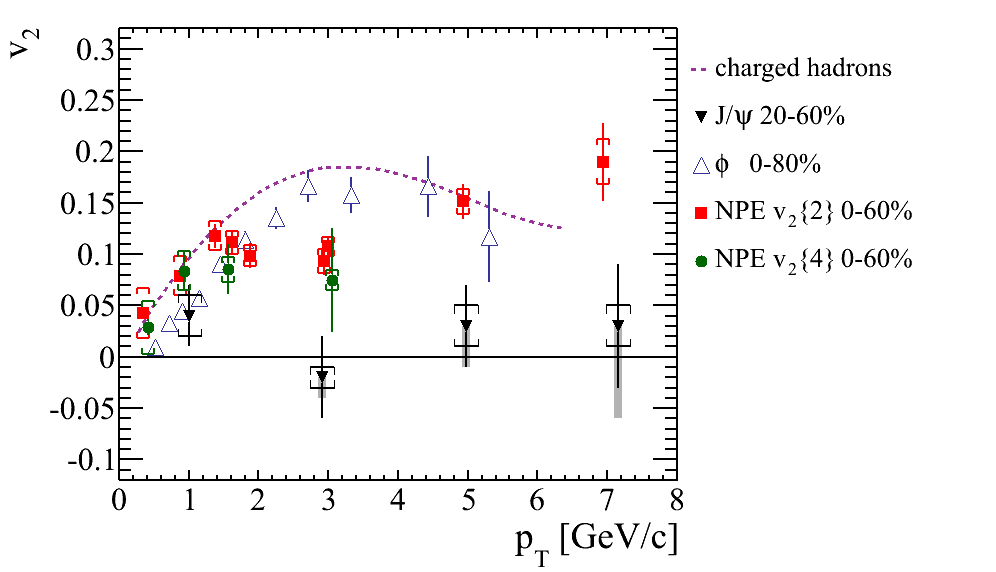 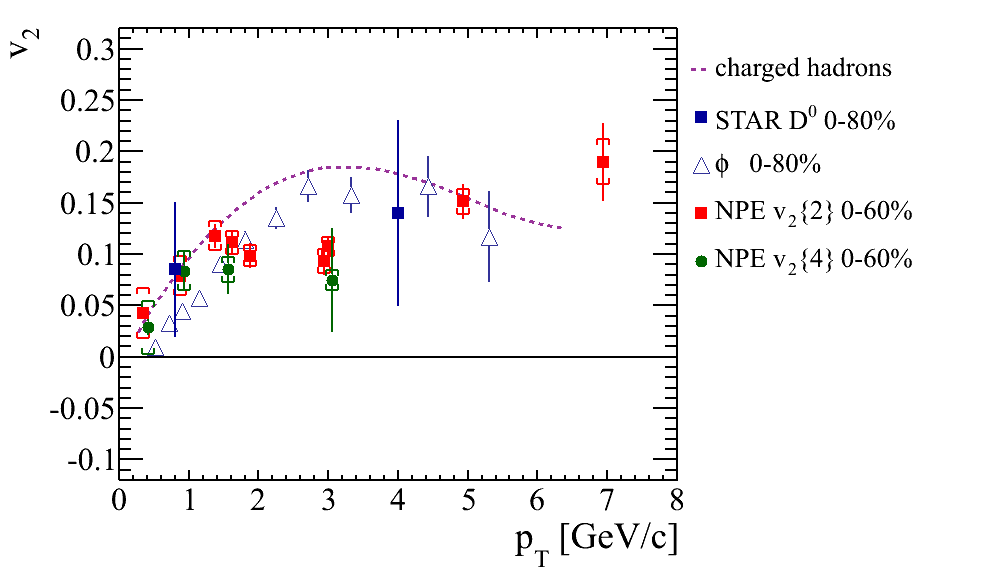 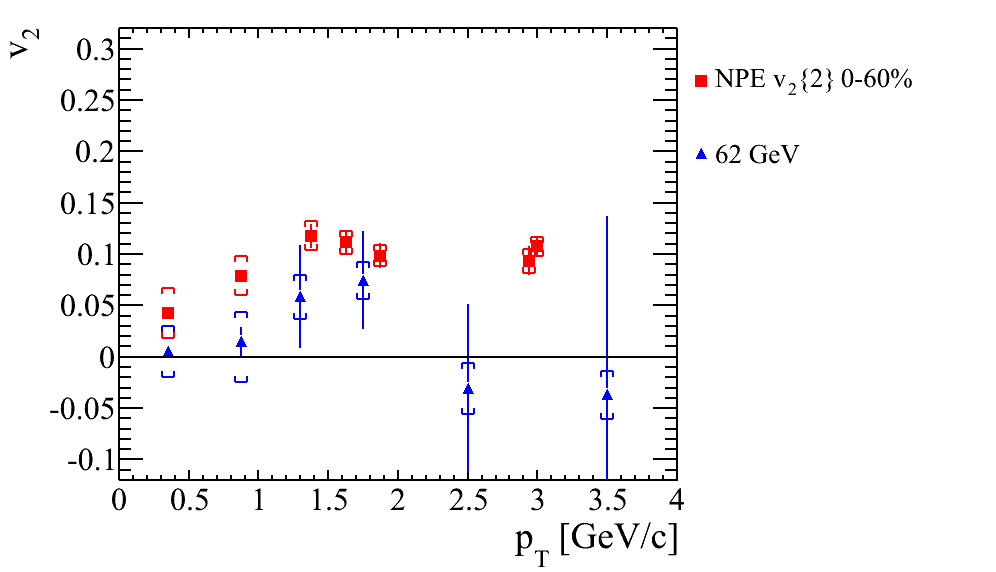 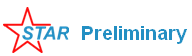 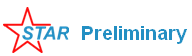 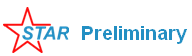 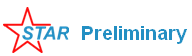 200 GeV Au+Au:
Large NPE v2 observed at low pTstrong charm-medium interaction
v2  increase at pT > 3 GeV/c 
 path length of energy loss 
Jet-like correlation. 

39 and 62.4 GeV Au+Au:
v2 consistent with zero
Might suggest charm –medium interaction is not as strong as in 200 GeV
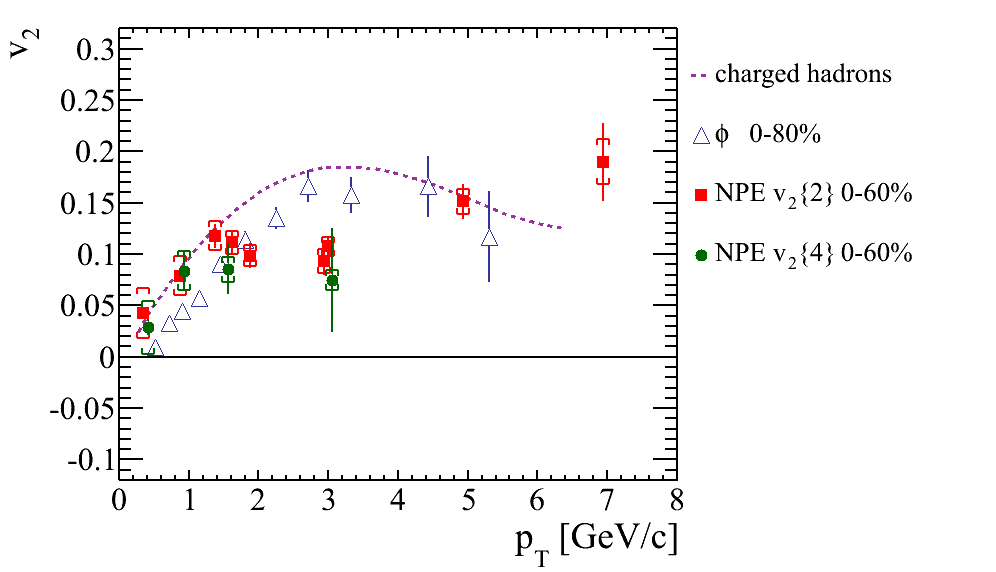 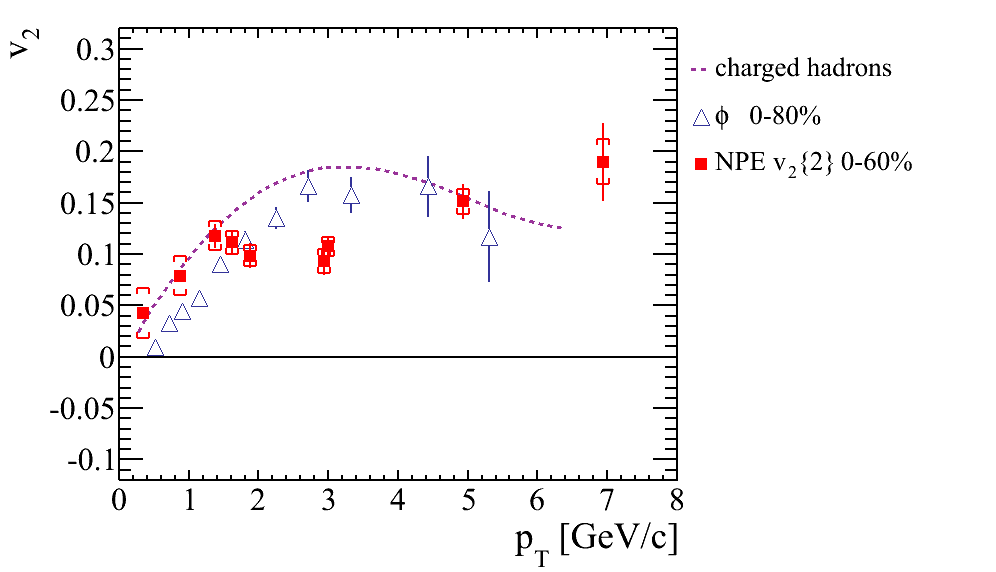 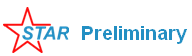 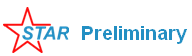 Finite v2 from charm quark coalescence ? 
Further inputs from Run2011 data.
disfavors the case that J/Ψ with pT > 2GeV/c is produced dominantly by coalescence from thermalized charm and anti-charm quarks.
8/13/2012
Quark Matter 2012
16
Upsilon: a Cleaner Probe
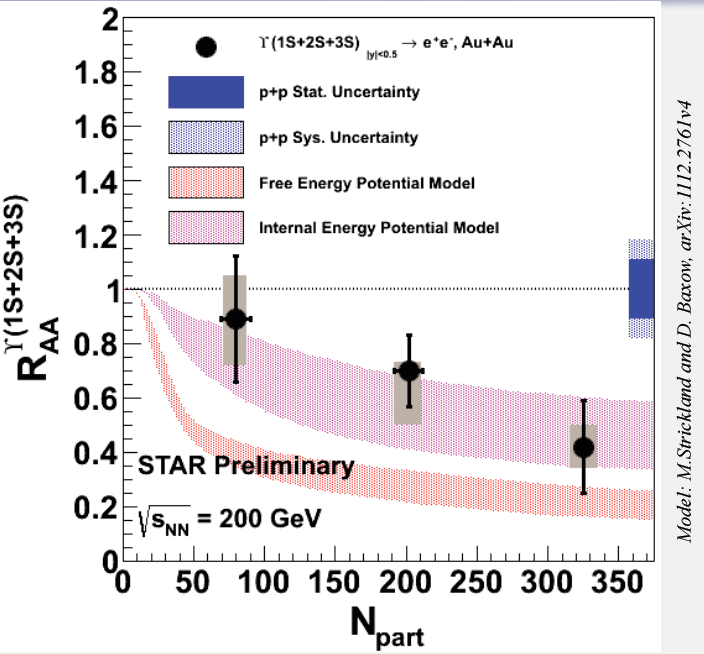 Compared to J/ψ

recombination can be neglected at RHIC
    
Final state co-mover absorption is small. 

Significantly improved p+p measurements w/ ~2.5x more lum.

More suppression in more central collisions 

Consistent with prediction from a model requiring strong 2S and complete 3S suppression.
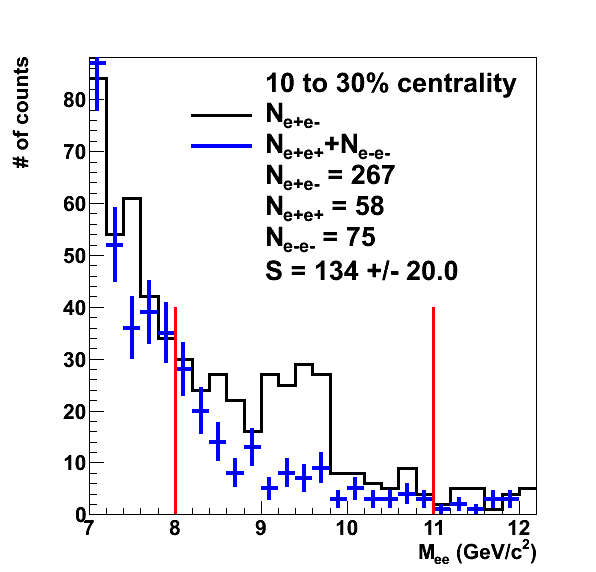 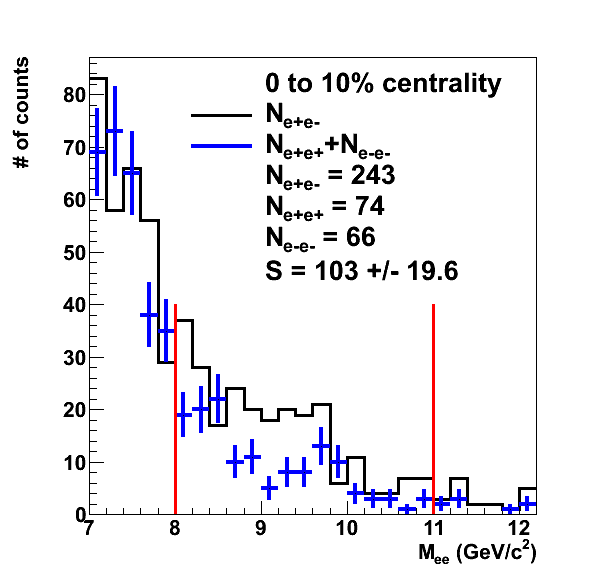 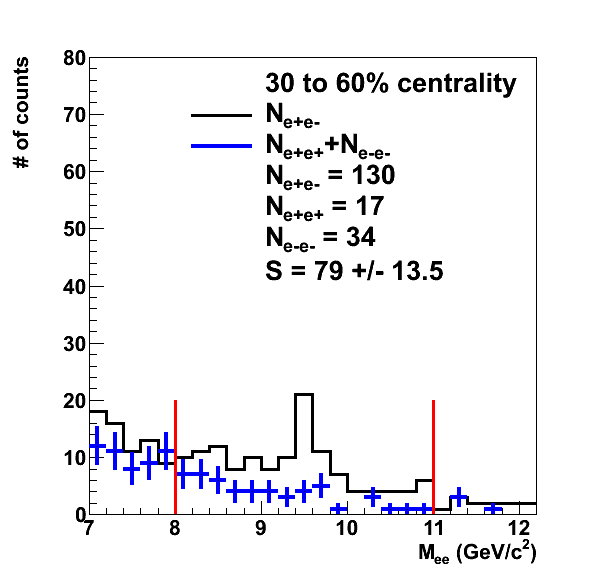 STAR Preliminary
STAR Preliminary
STAR Preliminary
8/13/2012
Quark Matter 2012
17
Future of Heavy Flavor Measurement at STAR
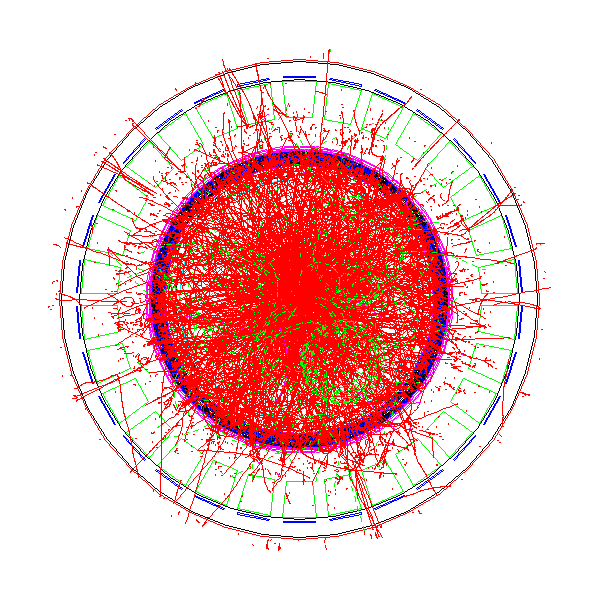 MTD (MRPC)
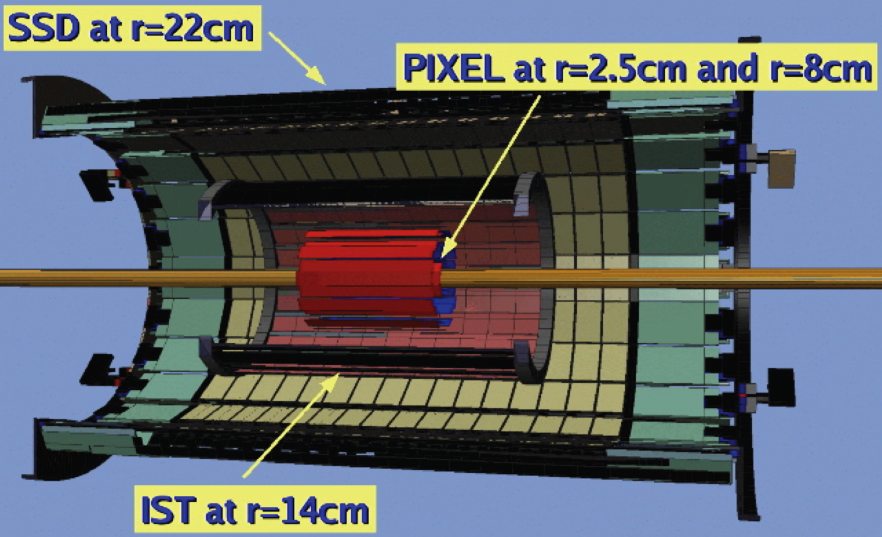 PIXEL: 
high hit resolution: 18.4µm X 18.4µm pitch 
low thickness: 0.37% X0
Muon identification
Muon trigger
significantly enhance STAR capability on measuring heavy flavor production at RHIC, e.g.
Direct reconstruction of D mesons at both low pT and high pT 
BJ/ψµµ +X, disentangle upsilon 1S/2S/3S. 
Study QGP thermal dilepton radiation 
Understanding background through e-muon correlation. 
See details in
Huan Huang: parallel 6C
Frank Geurt: plenary IVA
18
Summary
Observe large suppression of heavy quark production through NPE and D0 meson  measurements in 200 GeV Au+Au collisions
Observe larger NPE v2 in 200 GeV than in 39 and 62.4 GeV Au+Au collisions, indicating the strength of charm-medium interaction increase with energy.
J/ψ v2 measurements disfavor the case that coalescence dominate the production at pT > 2 GeV/c. 
Observe Upsilon suppression, consistent with prediction from a model requiring strong 2S and complete 3S suppression
STAR HFT and MTD upgrades together with existing subsystems and RHIC II luminosities will provide STAR with the unprecedented opportunity to study heavy quark production at RHIC.
19
List of Heavy Flavor Talks and Posters
8/13/2012
Quark Matter 2012
20
Backup Slides
8/13/2012
Quark Matter 2012
21
Comparison of J/ψ v2 with Models
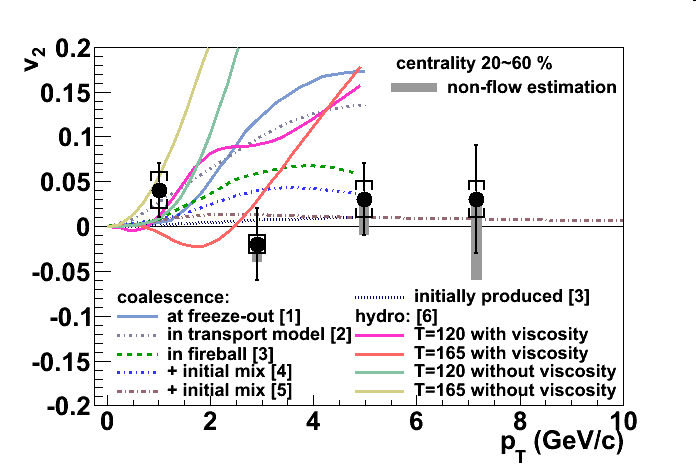 STAR Preliminary
[1] V. Greco, C.M. Ko, R. Rapp, PLB 595, 202 (minbias)
[2] L. Ravagli, R. Rapp, PLB 655, 126.(minbias)
[3] L. Yan, P. Zhuang, N. Xu, PRL 97, 232301. (b =7.8 fm)
[4] X. Zhao, R. Rapp, 24th WWND, 2008. (20-40%)
[5] Y. Liu, N. Xu, P. Zhuang, Nucl. Phy. A, 834, 317. (b = 7.8 fm)
[6] U. Heinz, C. Shen, priviate communication. (20-60%)
disfavors the case that J/Ψ with pT > 2GeV/c is produced dominantly by coalescence from thermalized charm and anti-charm quarks.
8/13/2012
Quark Matter 2012
22
[Speaker Notes: Note: centrality mistatchs between data and models]
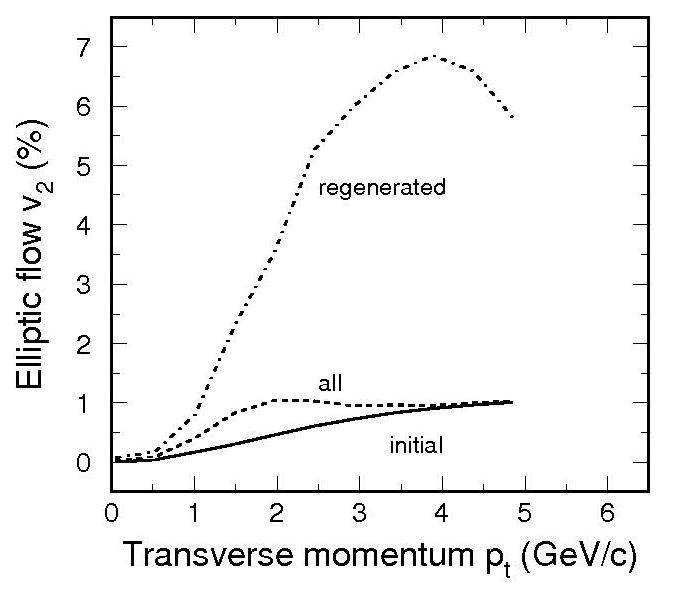 J/
Yan,Zhuang,Xu
PRL 97, 232301 (2006)
Heavy Flavor v2 Measurements
If charm quark flows. J/ψ from recombination also flow. 
If the observation is consistent with zero flow,  it could mean 
J/ψ does not flow  OR 
Flow is small due to mass ordering effect OR
Recombination is not a dominant process.
Need to measure v2 from both open and close charm
8/13/2012
Quark Matter 2012
23
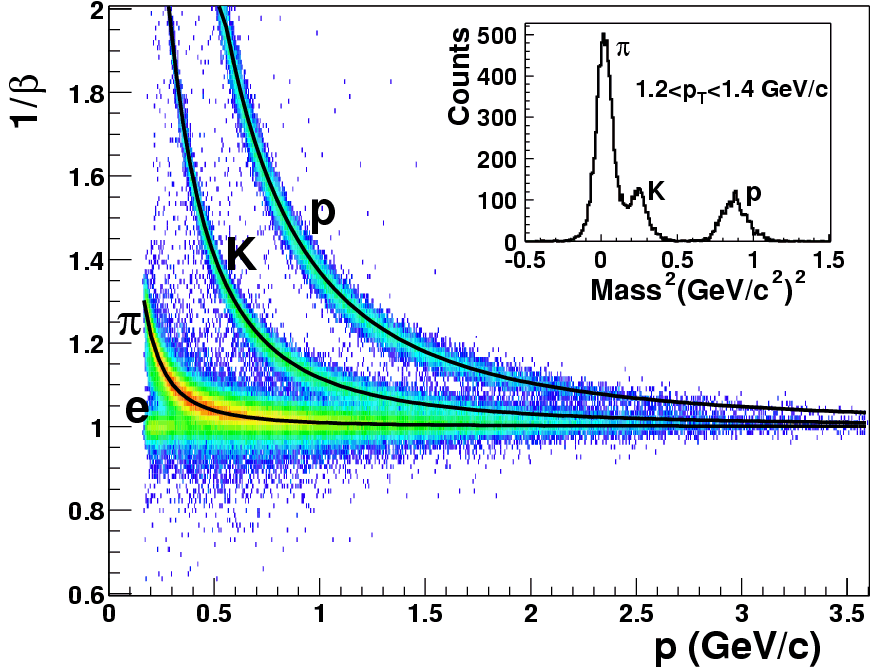 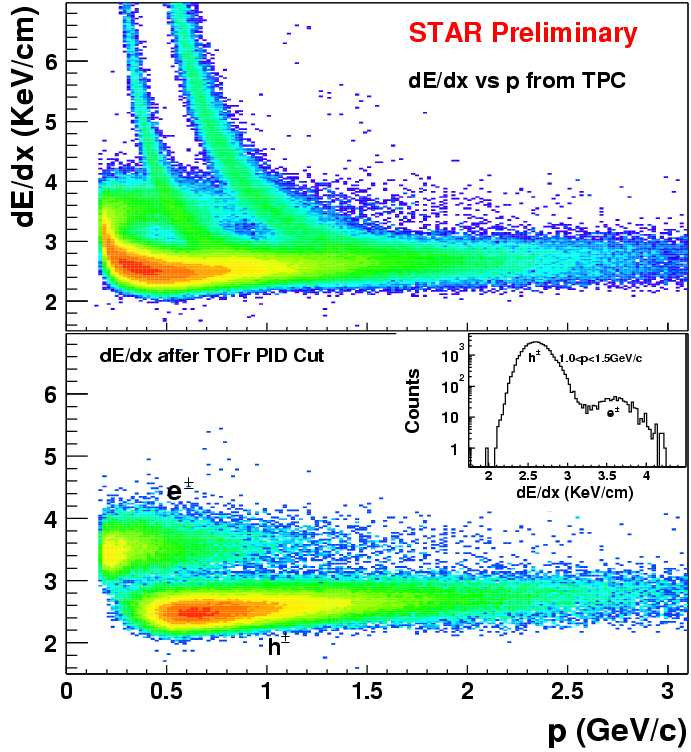 |1/-1|<0.03
Particle Identification from TOF+dE/dx
Extend hadron PID to intermediate pT
Important for open charm measurements. 
 TOF/TPC allows electron PID down to very low momentum
Important for charmonia measurements.
8/13/2012
Quark Matter 2012
24
Electron Identification from TPC + BEMC
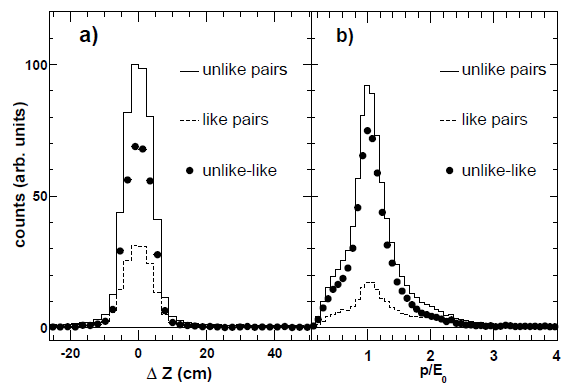 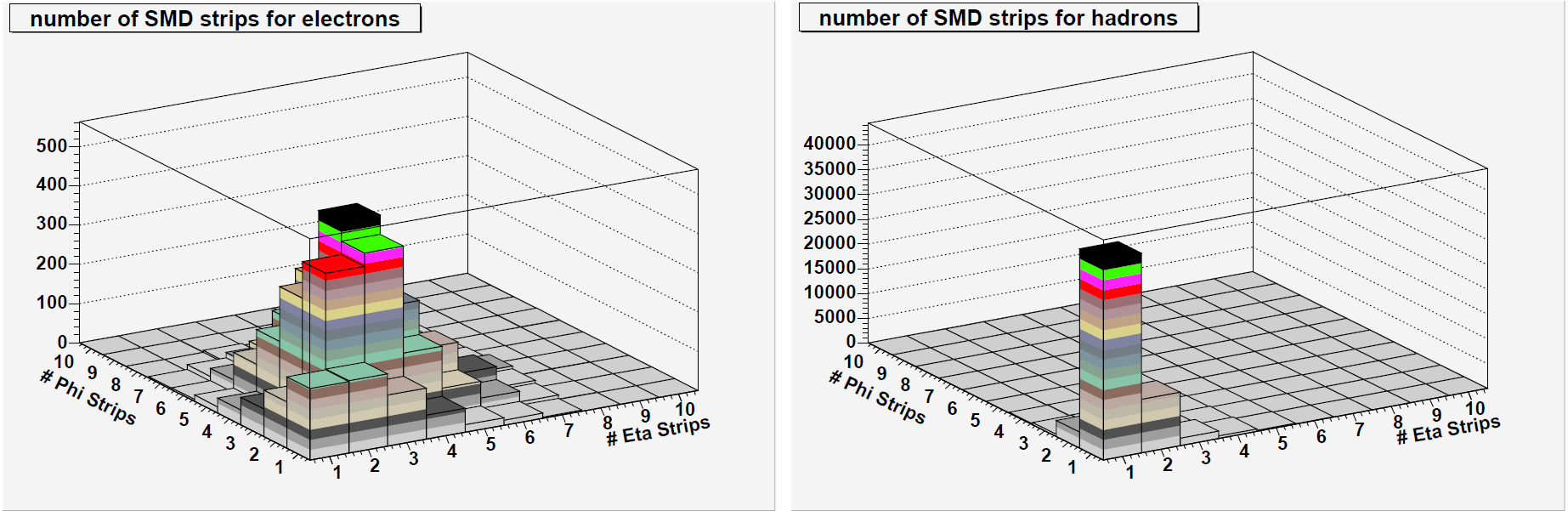 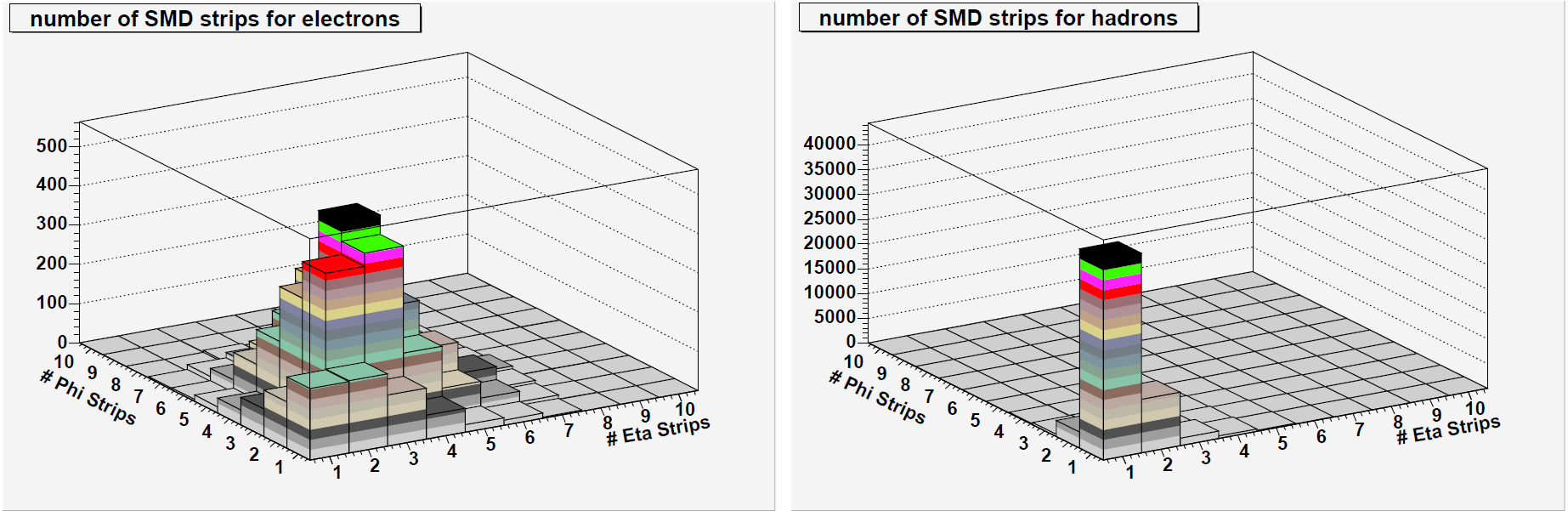 2.5 < pT<3.0 GeV/c
8.0< pT<10 GeV/c
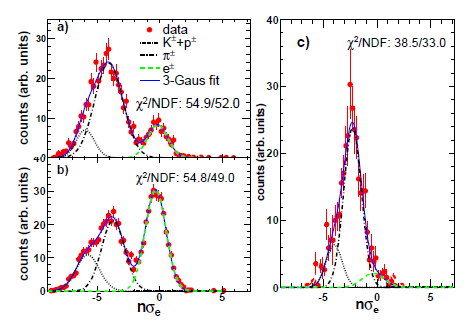 High pT electron PID: 
TPC+BTOW:   
Associate TPC tracks with BTOW clusters. 
cut p/E ~1.0
Cut on number of BSMD strips per cluster: 
Associate TPC tracks with BSMD clusters. 
Higher for electron.
8/13/2012
Quark Matter 2012
25
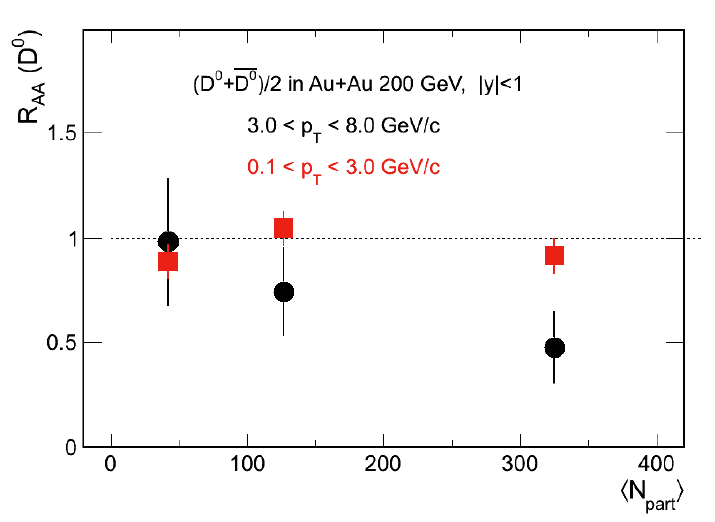 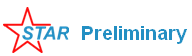 8/13/2012
Quark Matter 2012
26
D0 signal in p+p 200 GeV
arXiv:1204.4244.
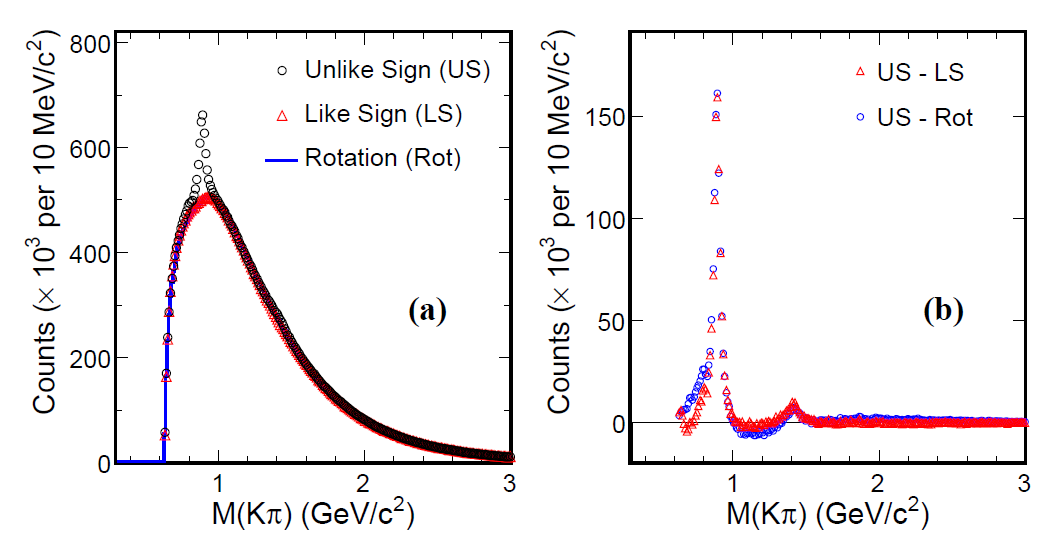 B.R. = 3.89%

p+p minimum bias 105 M
4-s signal observed. 
Different methods reproduce combinatorial background.
Consistent results from two background methods.
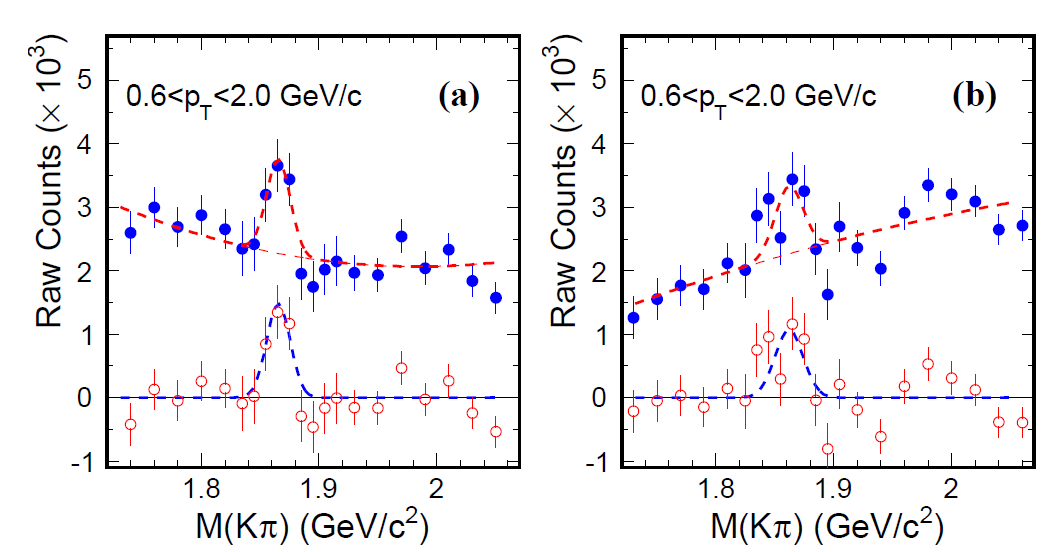 8/13/2012
Quark Matter 2012
27
D* signal in p+p 200 GeV
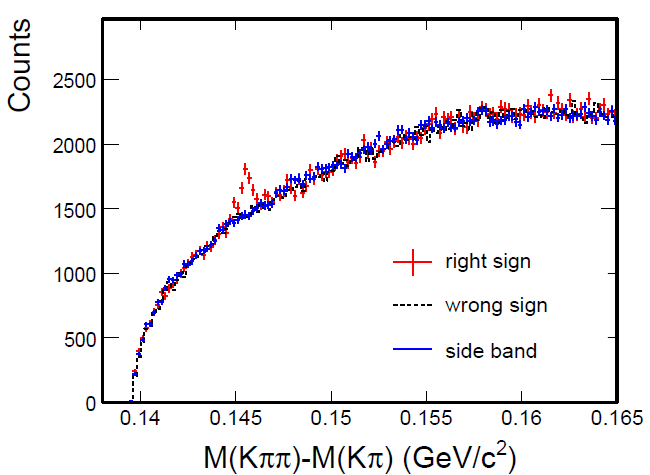 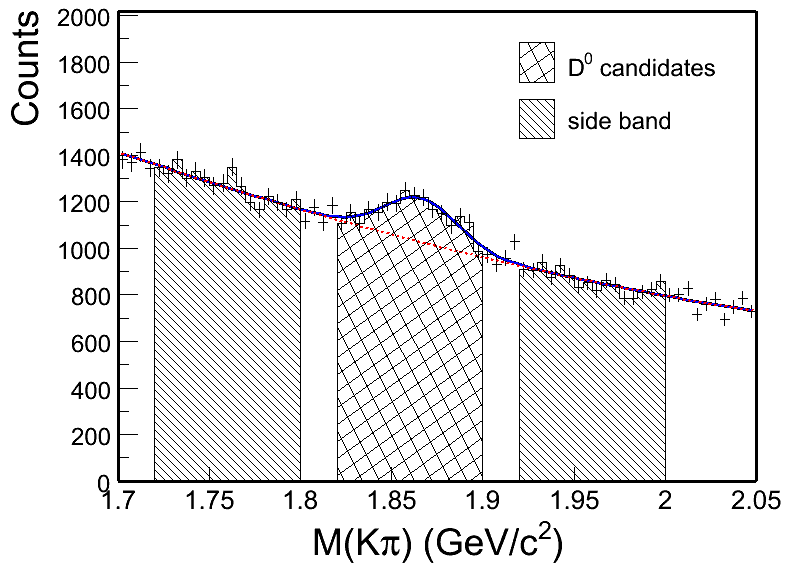 arXiv:1204.4244.
Minimum bias 105M events in p+p 200 GeV collisions.

Two methods to reconstruct combinatorial background: wrong sign and side band. 

8-s signal observed.
8/13/2012
Quark Matter 2012
28
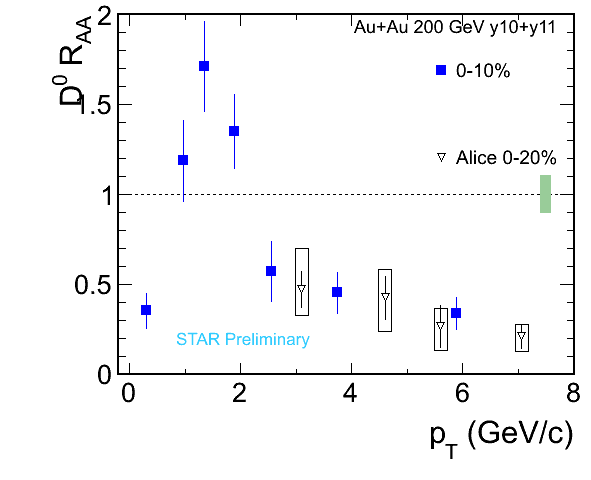 8/13/2012
Quark Matter 2012
29